Development of the CMS-HGCAL silicon module center in Beijing
张华桥 (高能所)

17 Aug 2021@HEP-CPS, China
1
CMS (compact muon solenoid) experiment
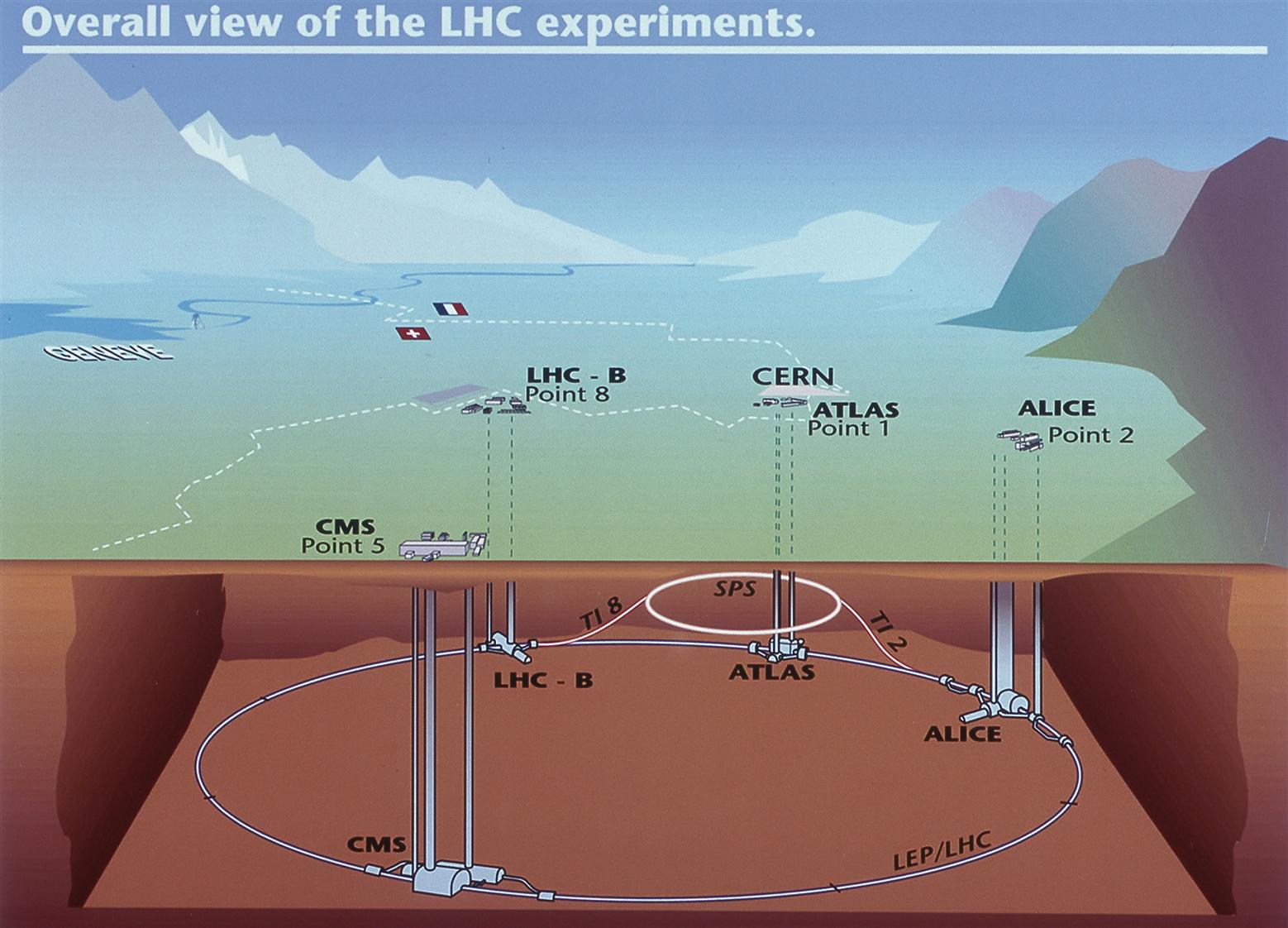 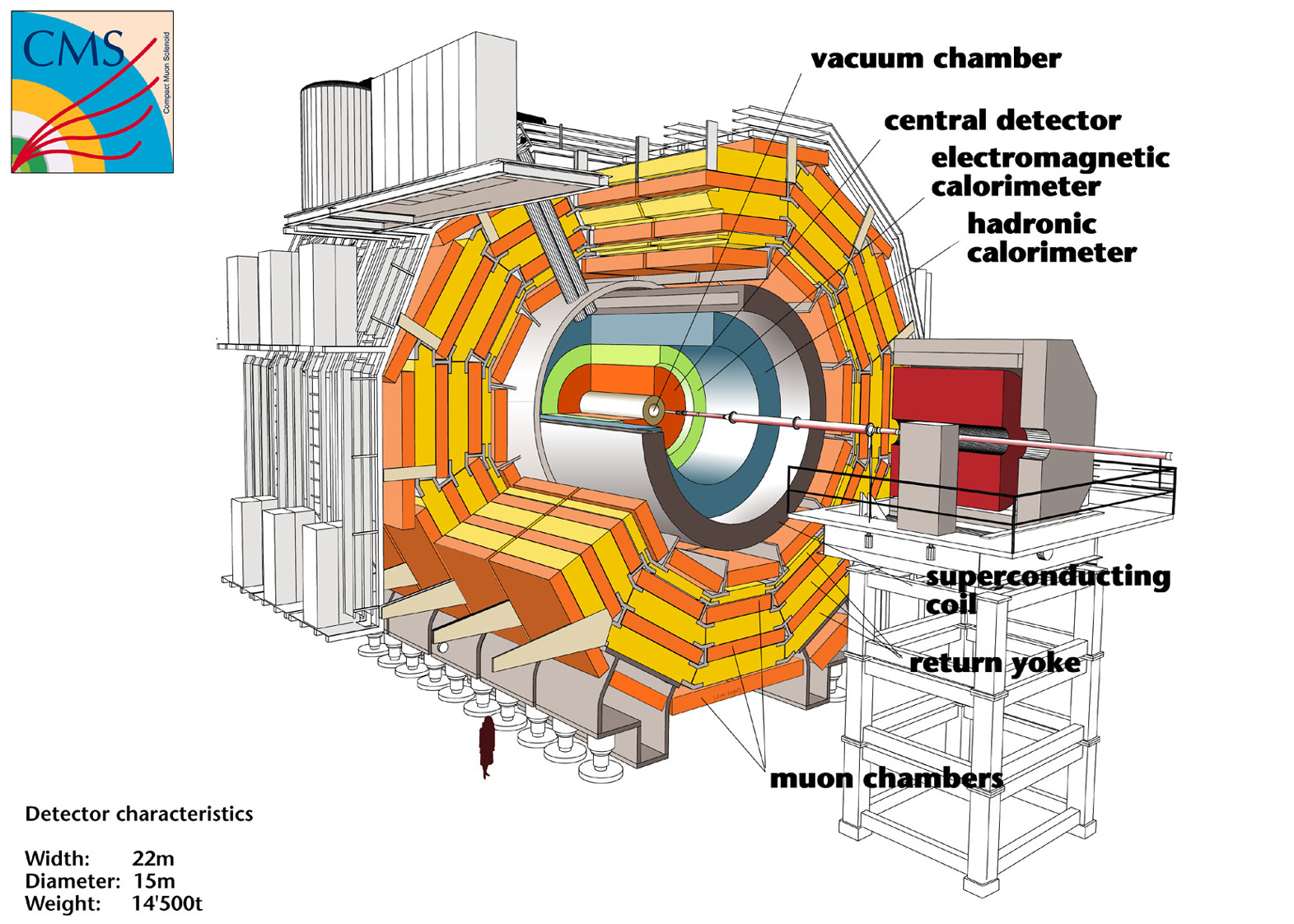 14 TeV
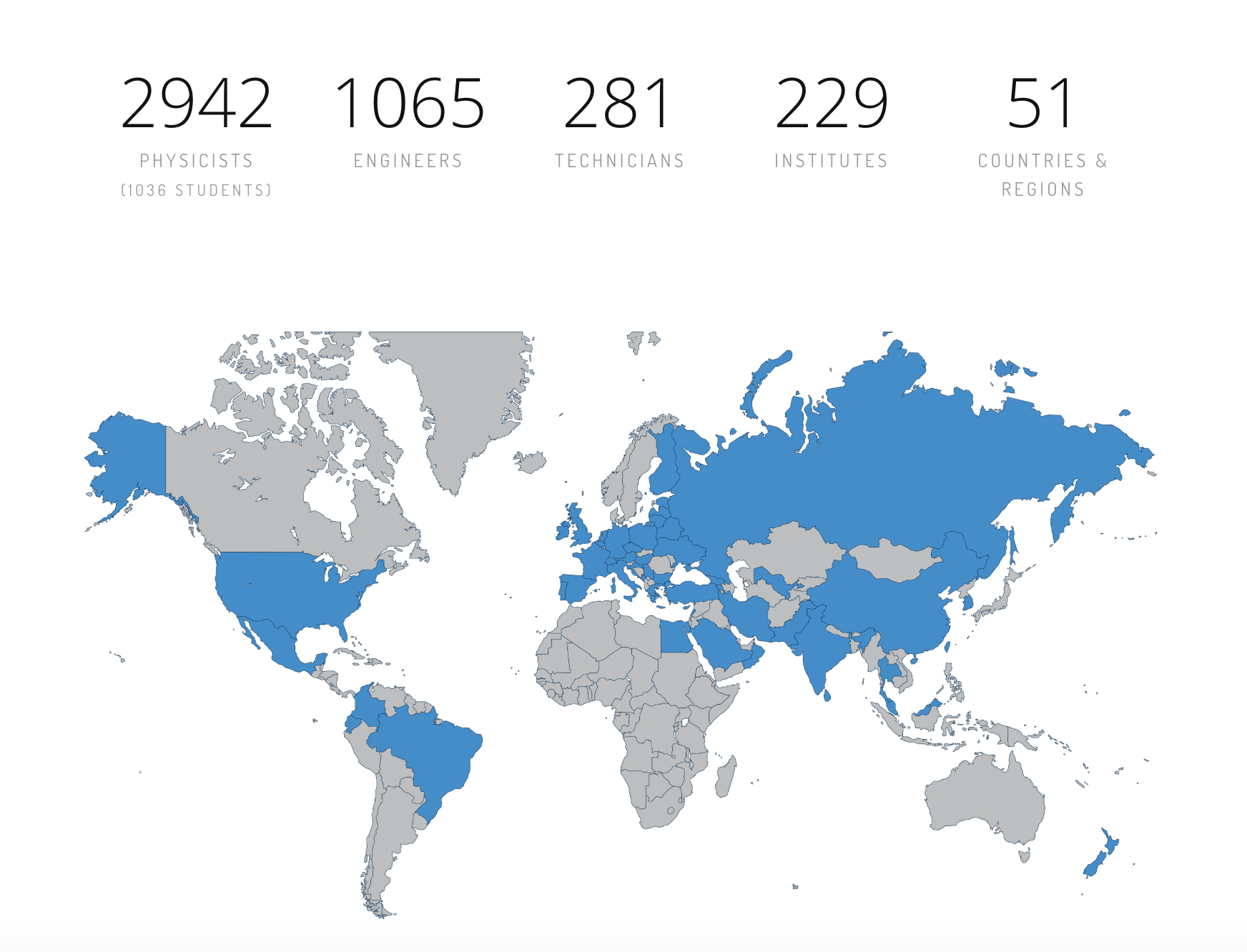 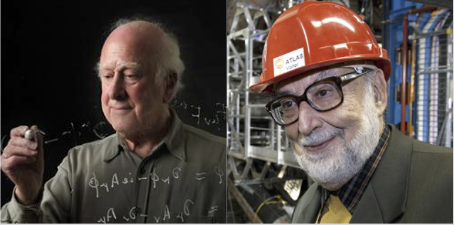 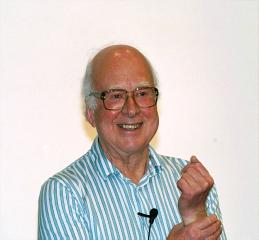 最重的探测器
中国
RPC/CSC
GEM/Trigger/HGCal
2
CMS endcap calorimeter phase II challenges
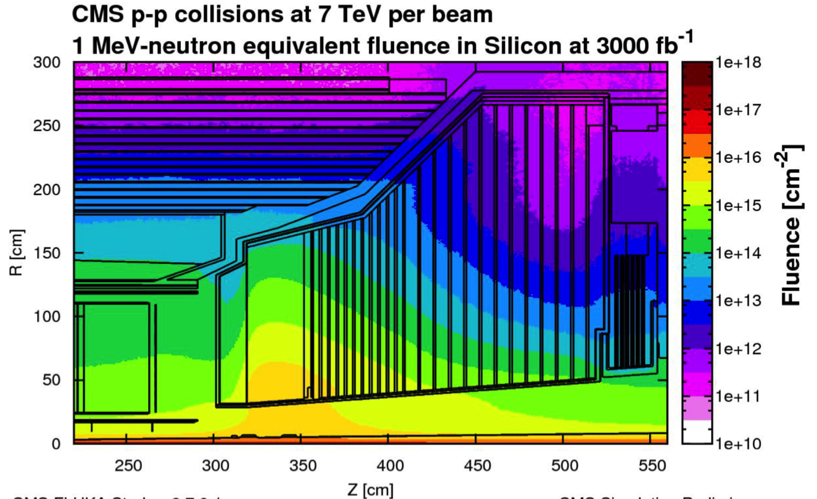 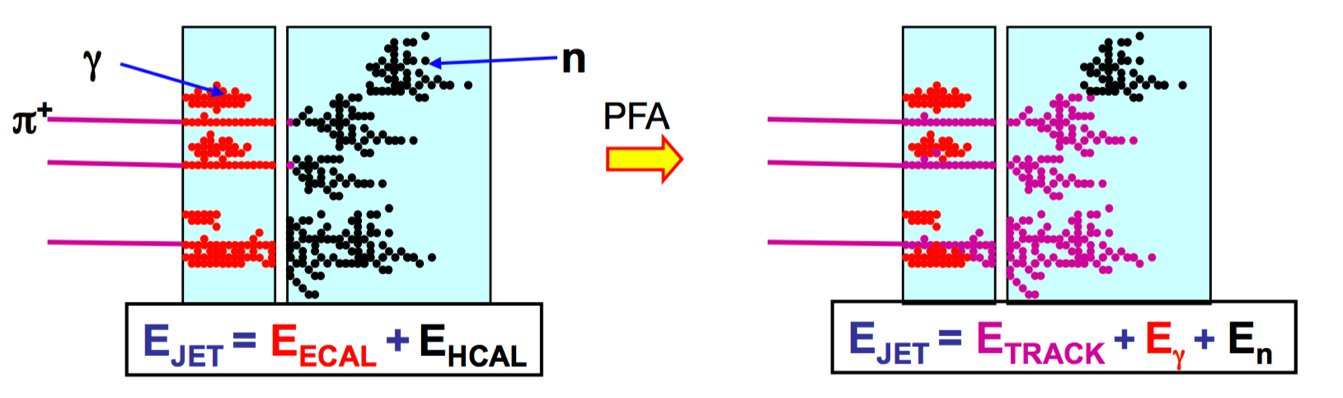 JINST 12（2017） P10003
Charged tracks： 
Tracker（70%）； 
photons： 
ECAL（20%）； 
Neutral hadrons ：
HCAL  (10%)
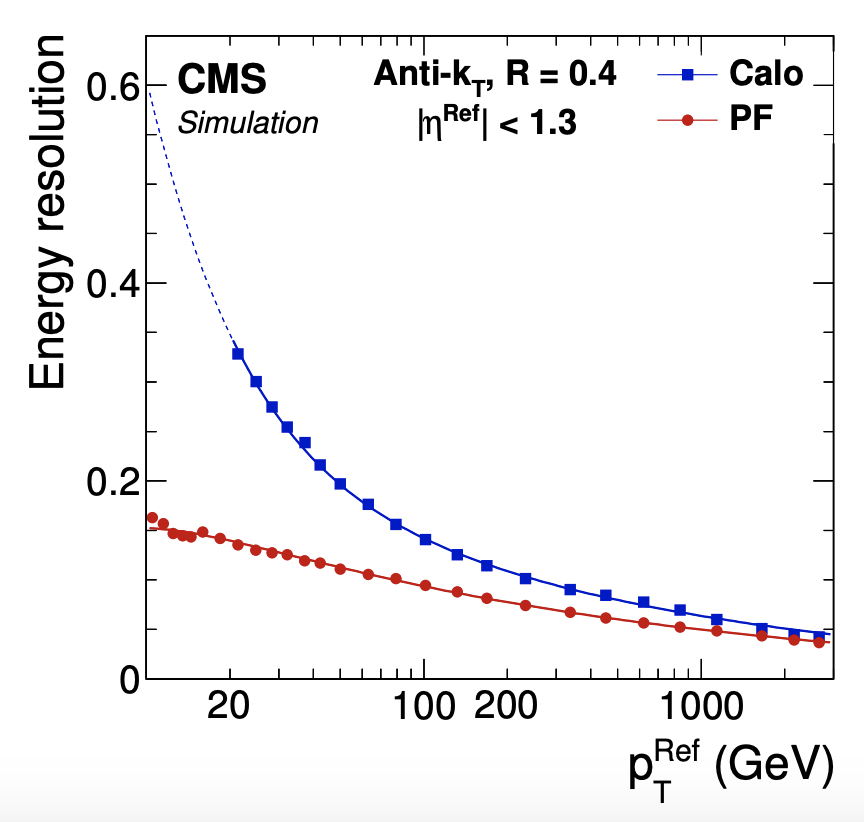 CMS @ HL-LHC:~1x1016 1 MeV neq cm-2 @ 3ab-1
and up to 2 MGy absorbed dosein endcap calorimeters
140-200 pile up in HL-LHC
Considering these two requirement within the limited given budget…
CMS High Granularity Calorimeter
(HGCal)
CMS-TDR-019
3
CMS High Granularity calorimeter
France/Prague/Japan/England
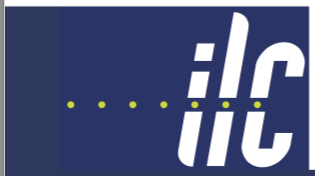 Similar idea
CMS  HGC
Approved to be built 2015-2025
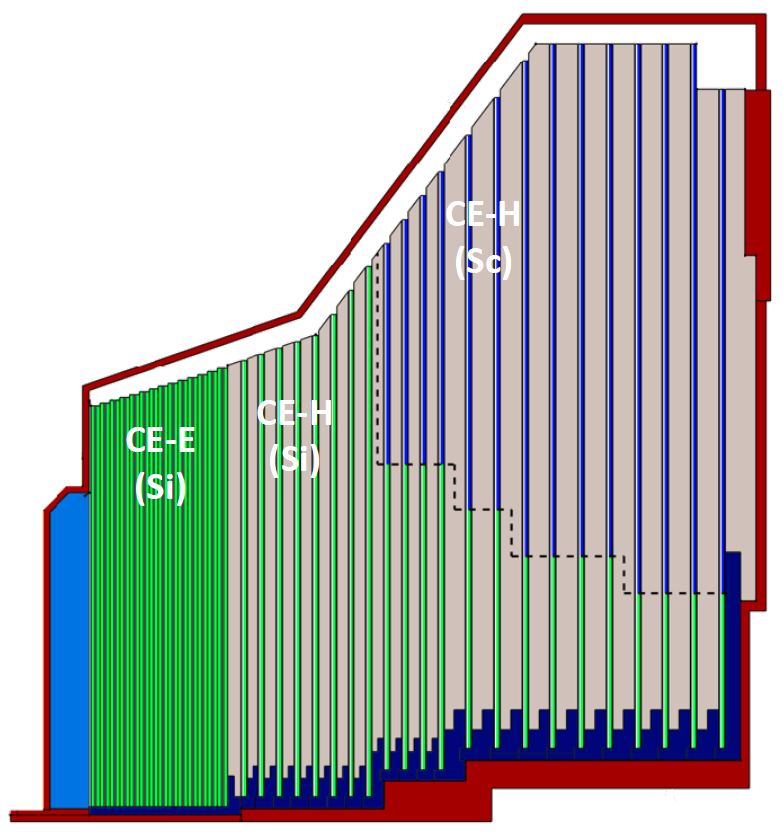 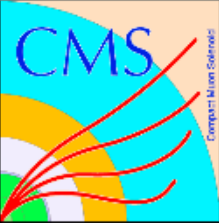 Years of R&D，
	Application Not yet approved
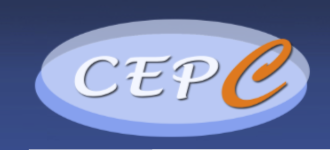 Other future HEP experiments
advantage： radiation hard, one readout per cm3
Excellent energy, position, time res.：5D Calorimeter
4
CMS HGCAL: 50-layer sampling calorimeter
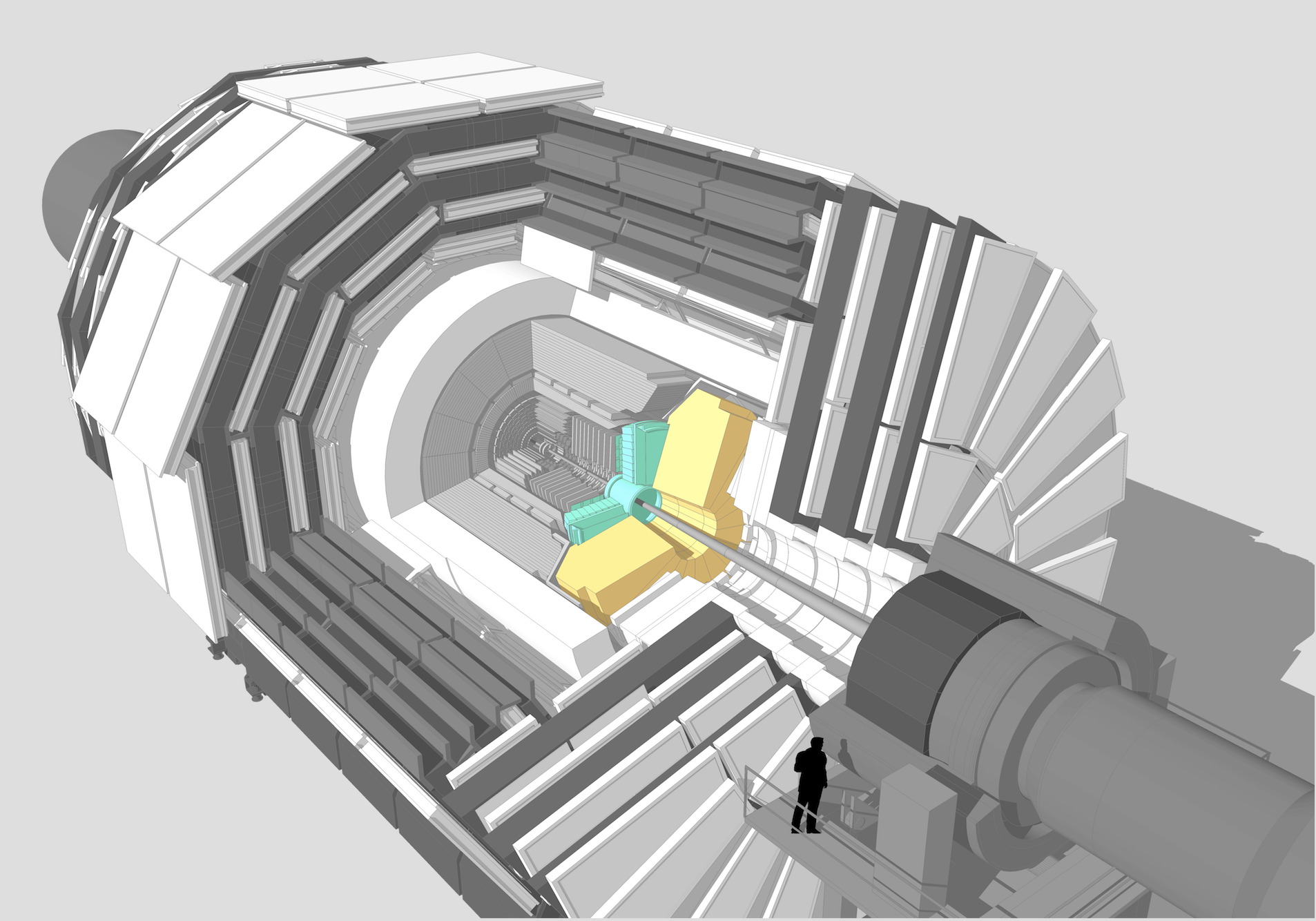 Active Elements:
Hexagonal modules based on Si sensorsin CE-E and high-radiation regions of CE-H
Scintillating tiles with SiPM readout inlow-radiation regions of CE-H
2 m
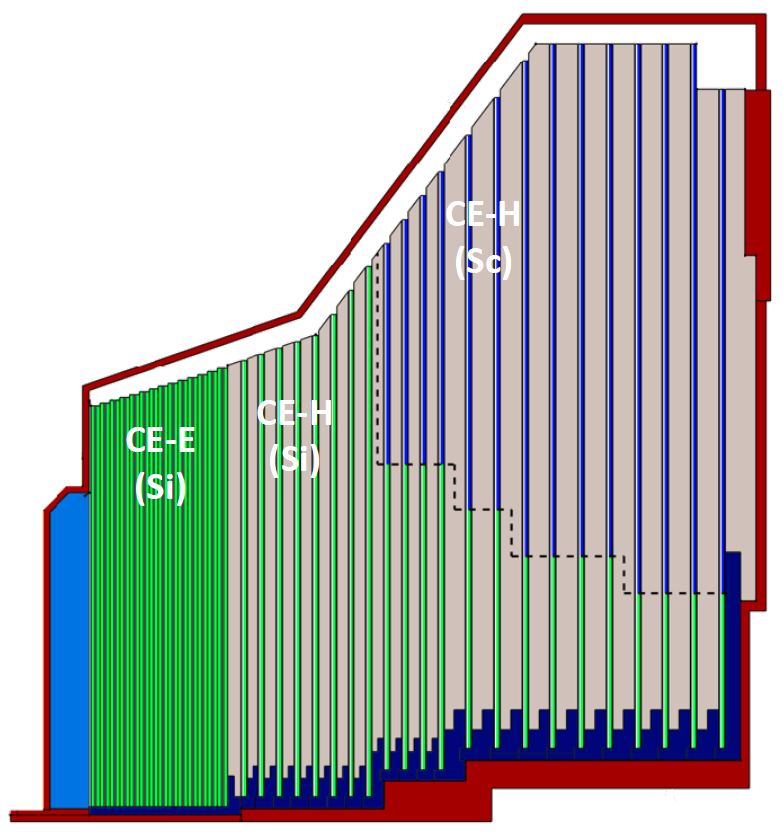 mass  200 T 
each endcap
Key Parameters: (updated from TDR)
HGCAL covers 1.5 < ｜h｜ < 3.0
Full system maintained at -30oC
~640m2 of silicon sensors
~370m2 of scintillators
6M Si channels, 0.5 or 1.1 cm2 cell size
Data readout from all layers
Trigger readout from alternate layers in CE-E and all layers in CE-H
~31000 Si modules including spares
r = 2.62 m
h = 1.5
h = 3
r = 0.28 m
Electromagnetic calorimeter (CE-E): Si,Cu/CuW/Pb absorbers,28 layers,25.5 X0 & ~1.7l
Hadronic calorimeter (CE-H): Si & scintillator, steel absorbers, 22 layers, ~9.5l
5
CMS HGCal Silicon active layer
120 μm, 200 μm, 300 μm for different radiation level
640 m2 silicon/31000 module(3 times as CMS silicon tracker)
Working under -30 degrees
Very compact layers to integrate active materials
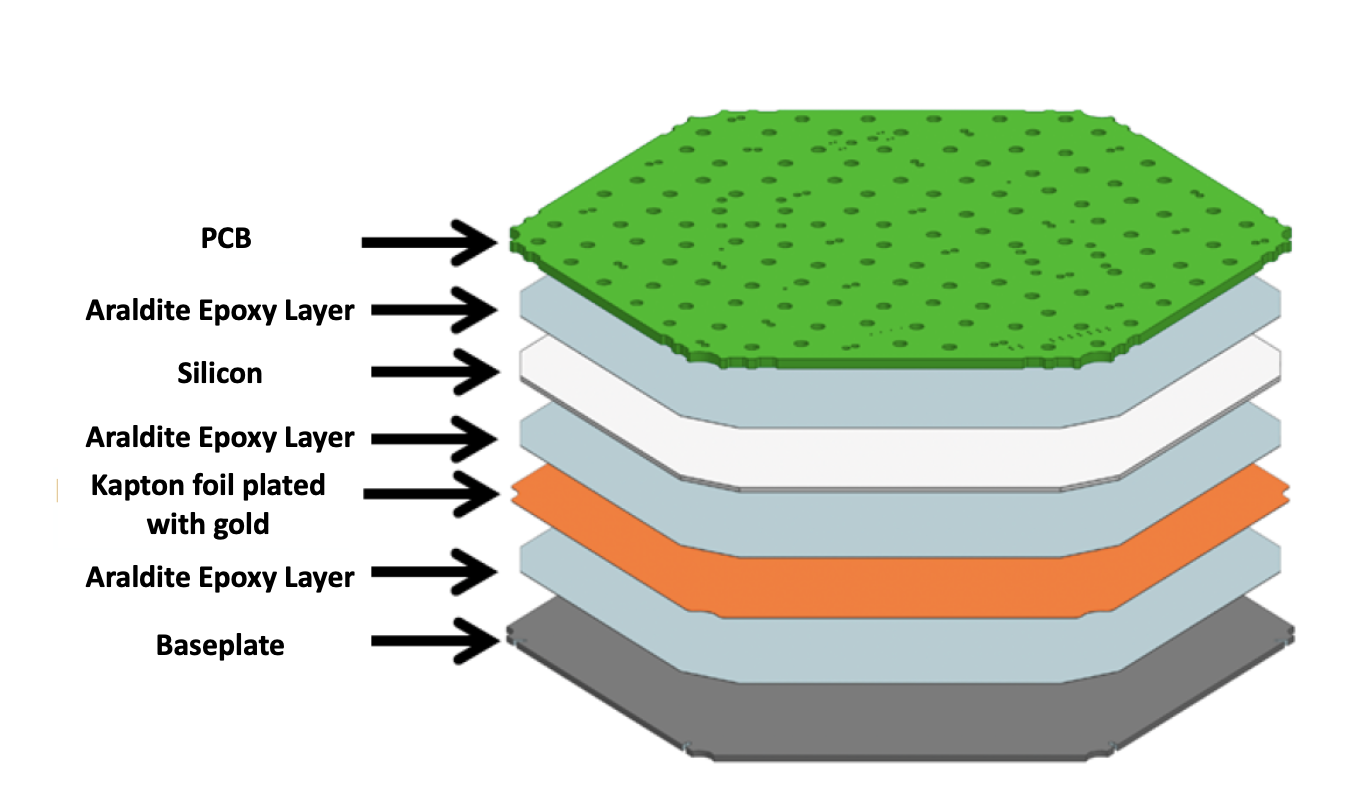 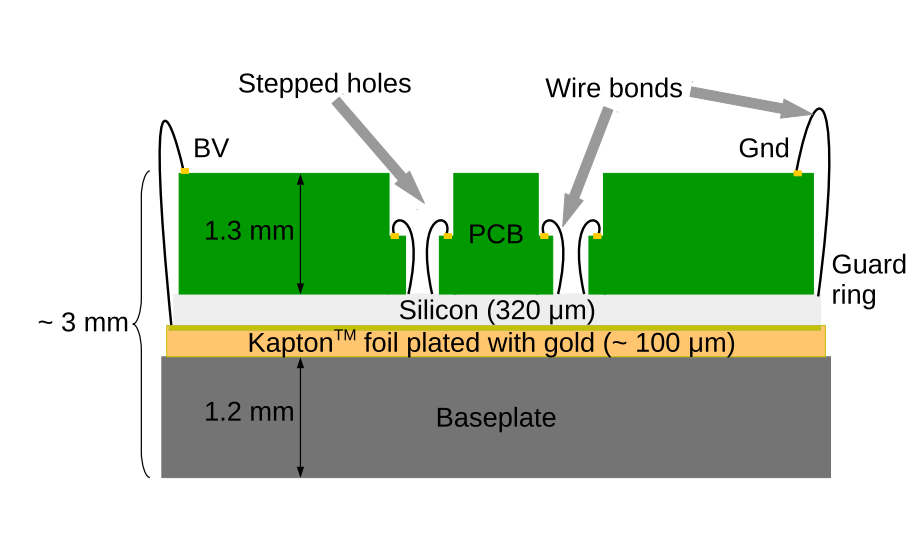 PCB
sensor
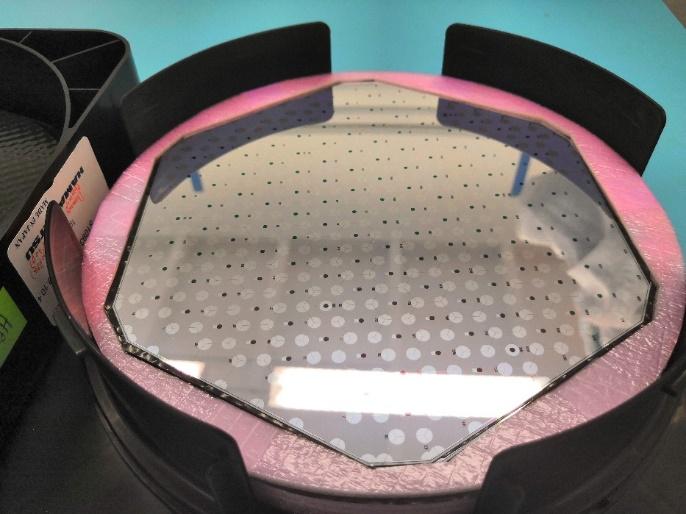 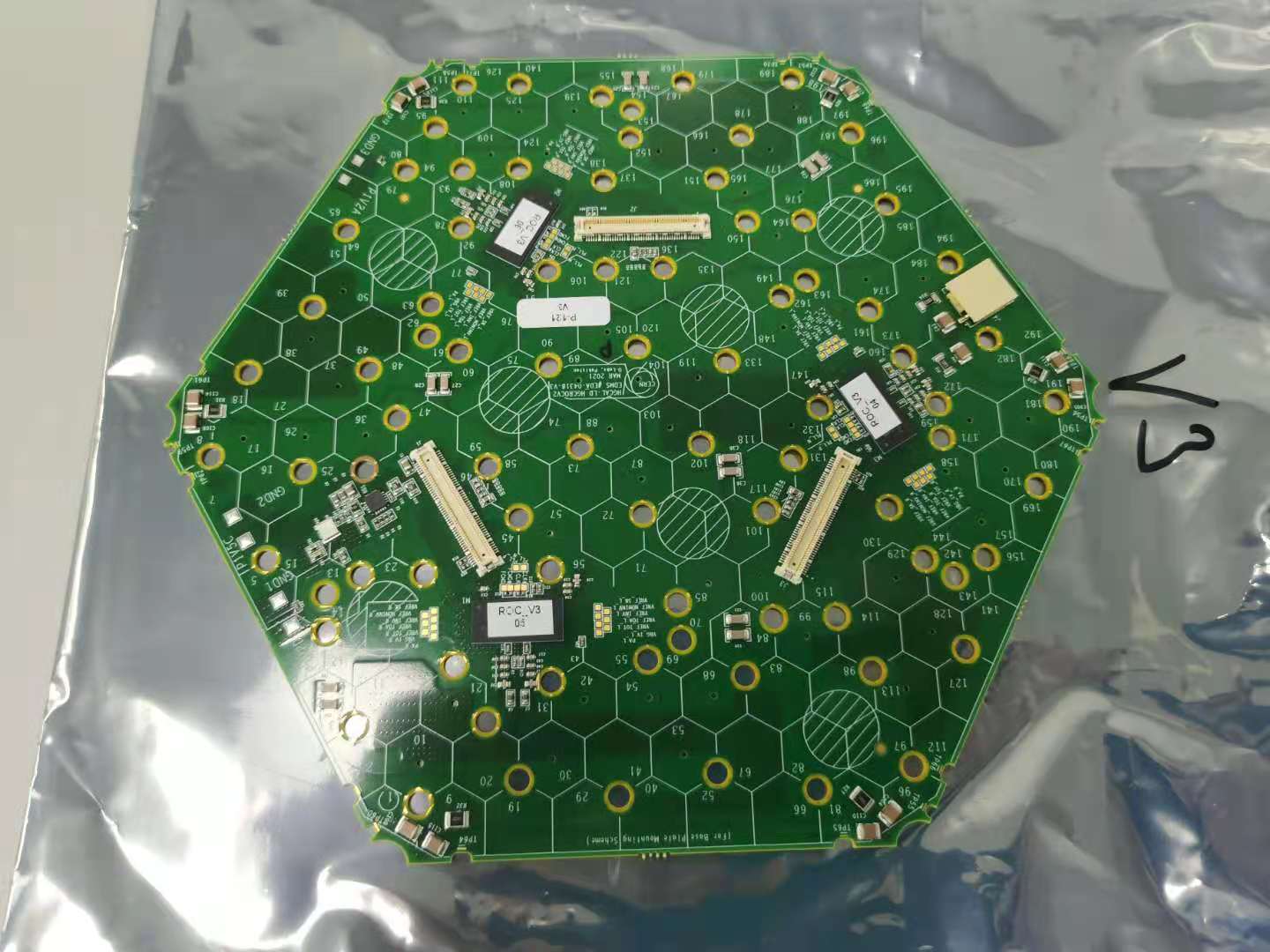 module
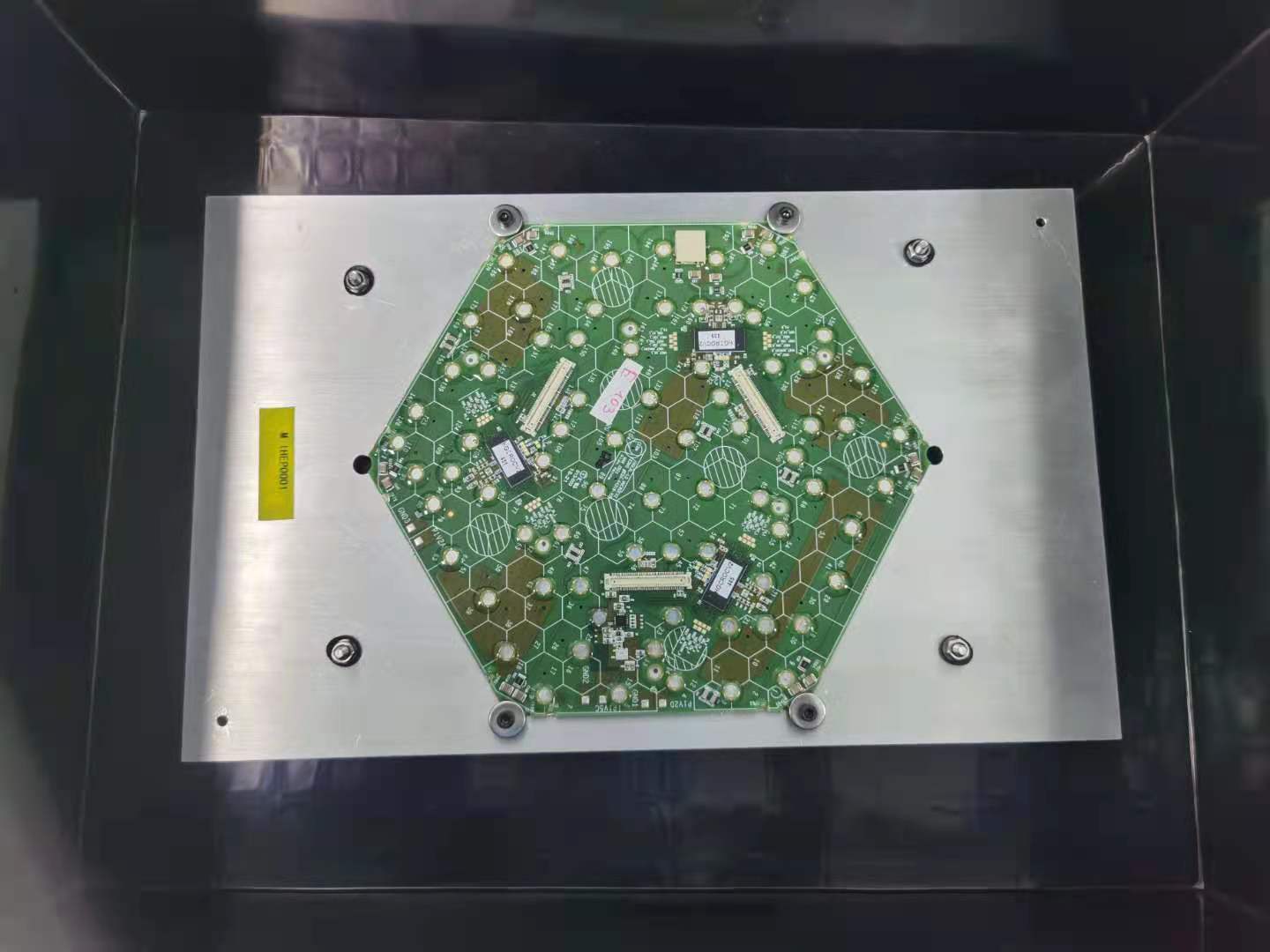 6
Tasks of silicon MAC
6 MACs: 3 in US, 3 in Aisa
Beijing IHEP host a MAC
Each MAC will on avarage produce ~5200 Modules
More than 100 m2 silicons and 1M readout channels
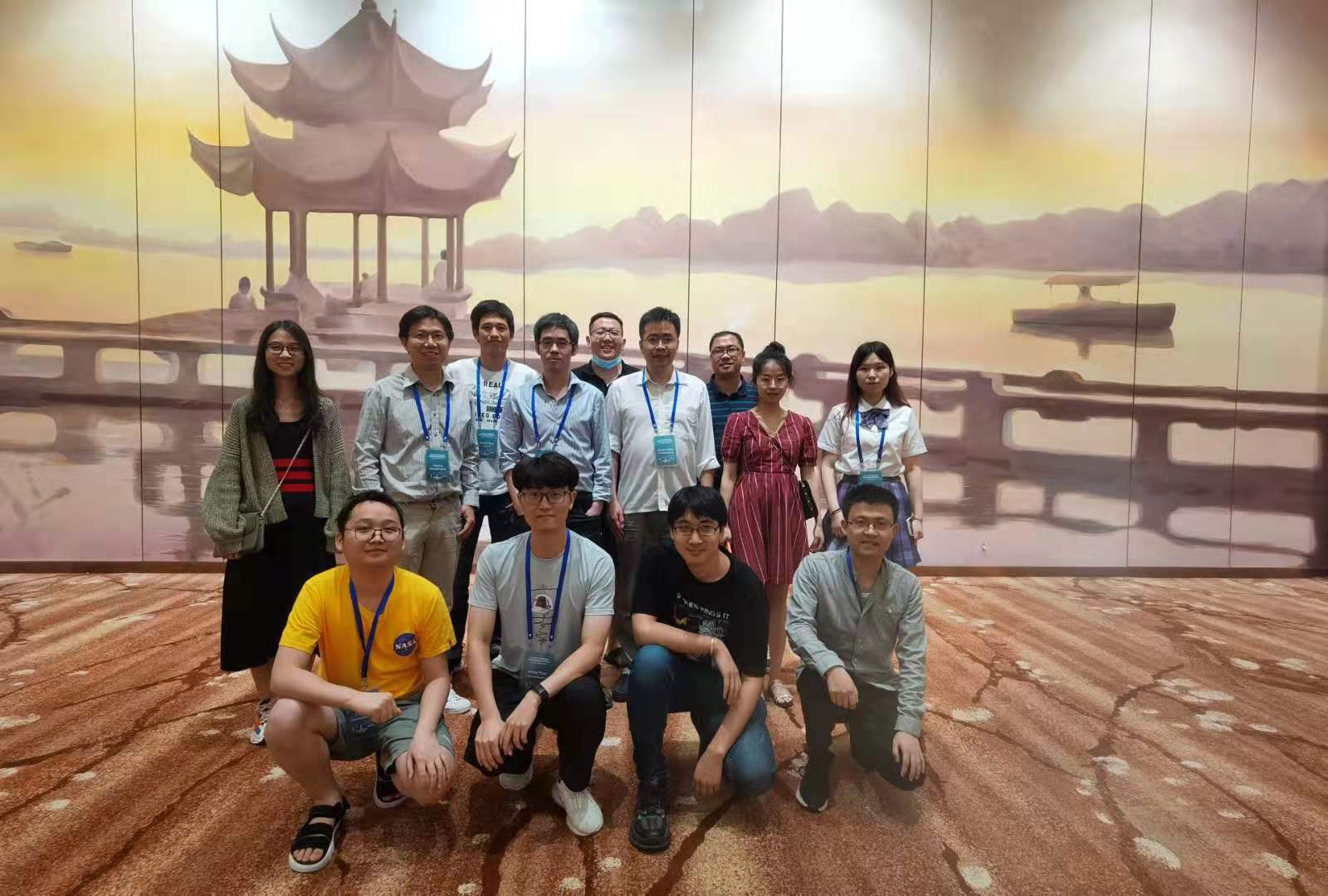 May 2021
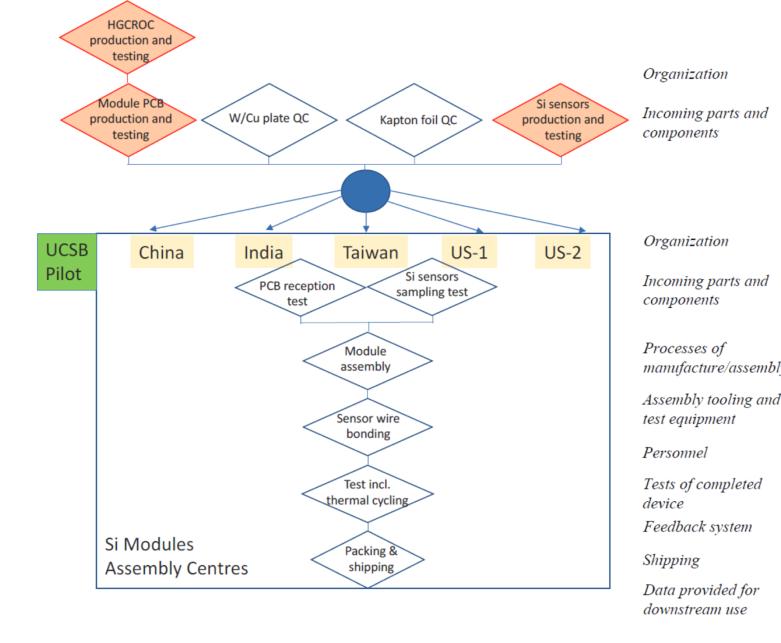 Beijing
Part of HGC team at IHEP
7
IHEP HGCal lab infrastructure: cleanroom
140m2 dedicated cleanroom（Class 1000） ready：
Temperature：20oC to 22oC
Humidity：35% to 55%
Compressed/vacuum/dry air pipe installed
CMS/HGCal management visit IHEP MAC: 2019/09
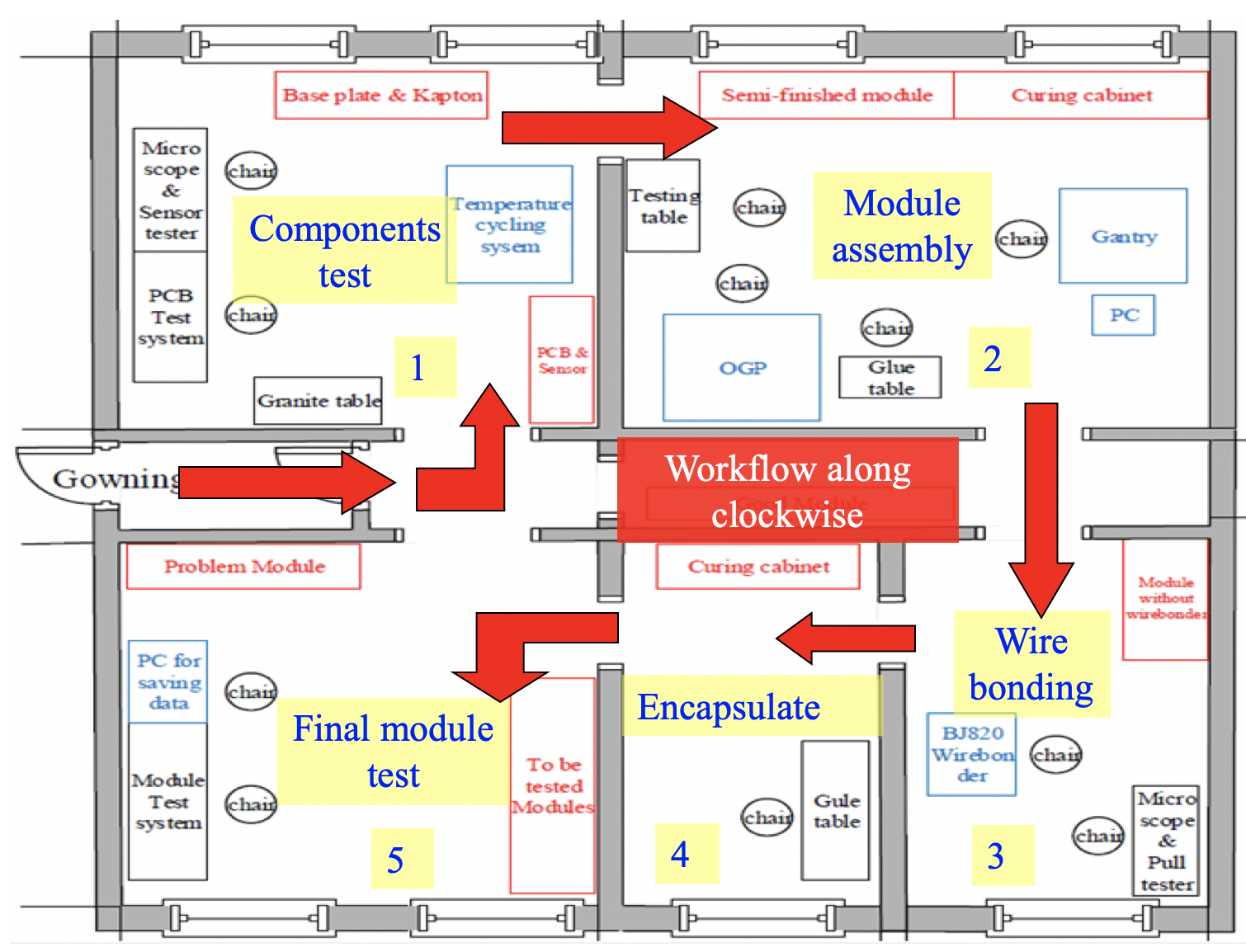 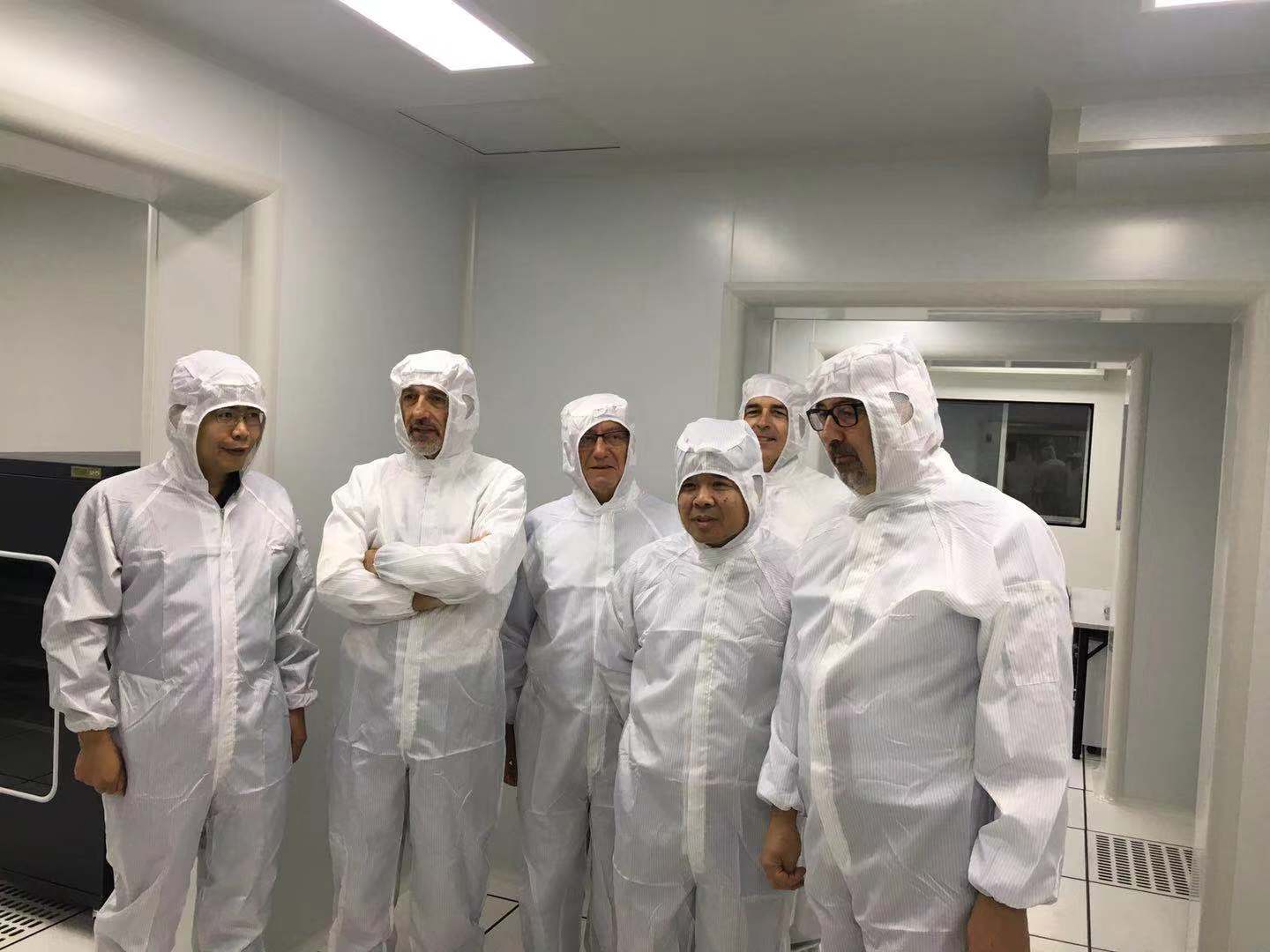 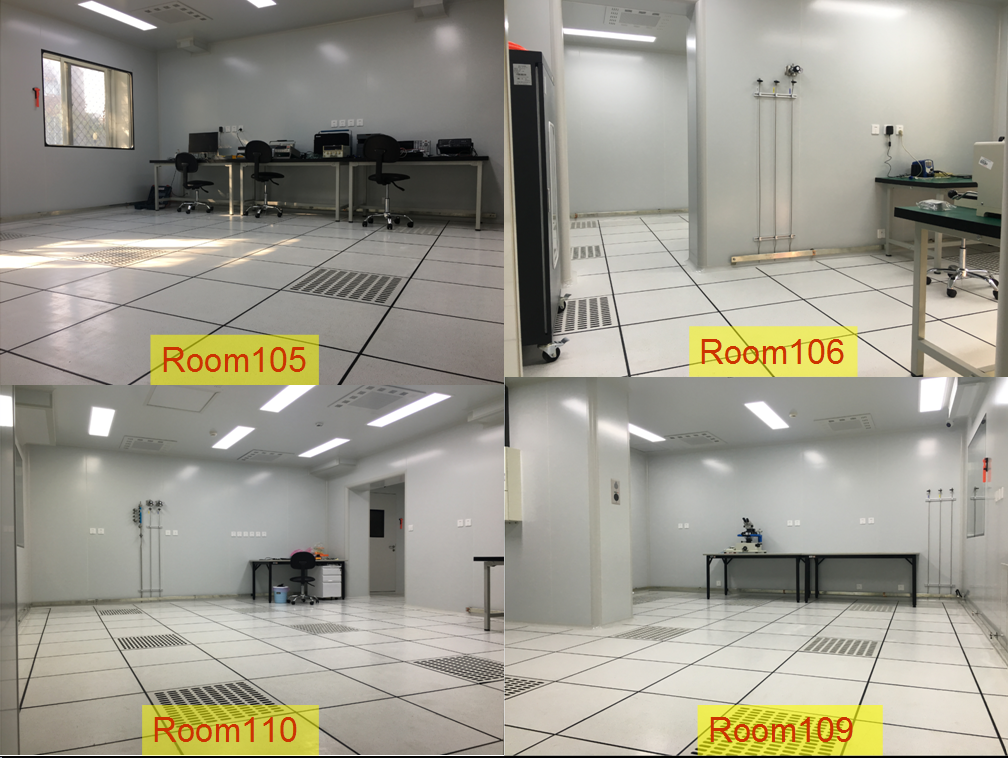 绑定区
8
Operation of cleanroom
Continuous monintoring
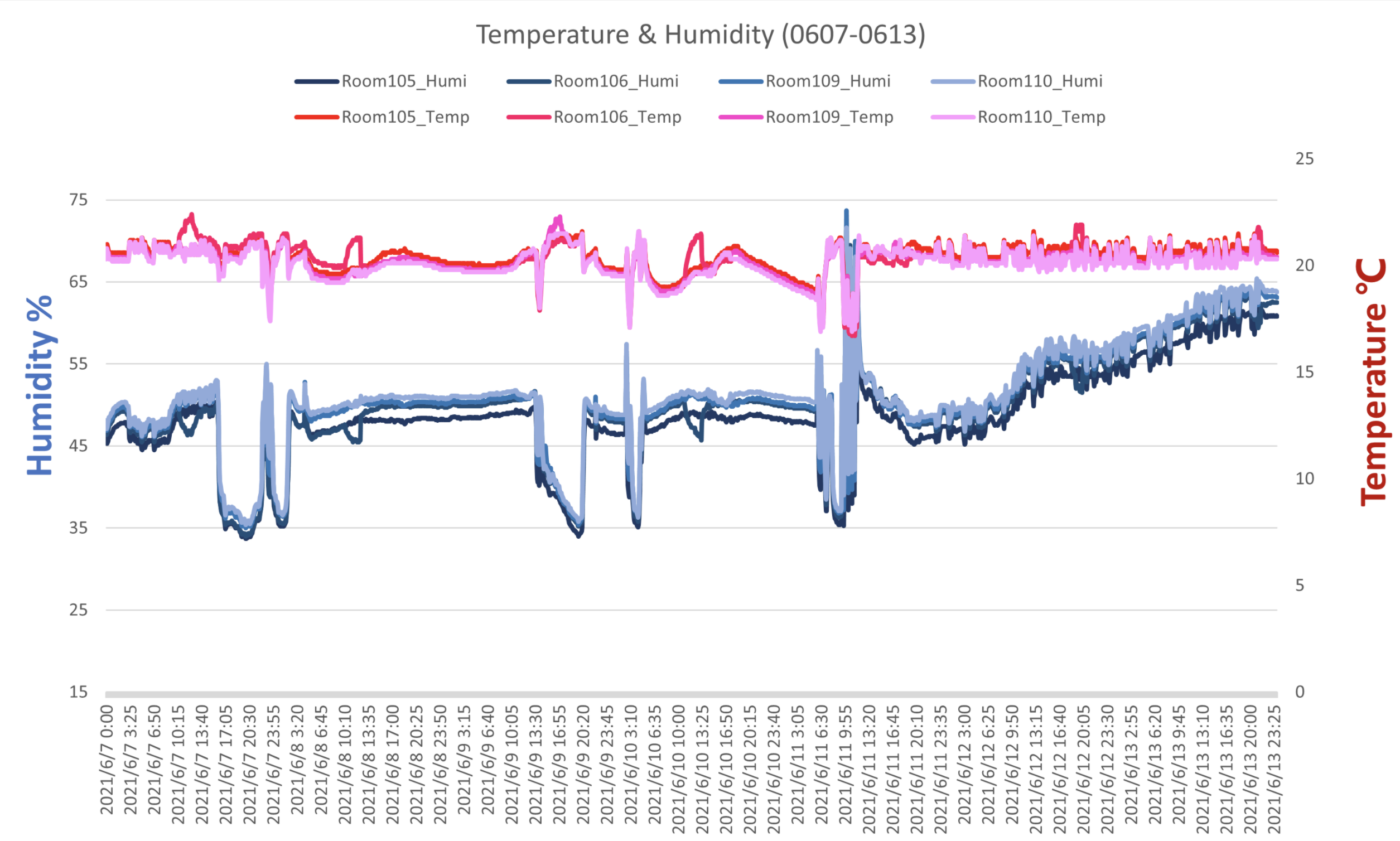 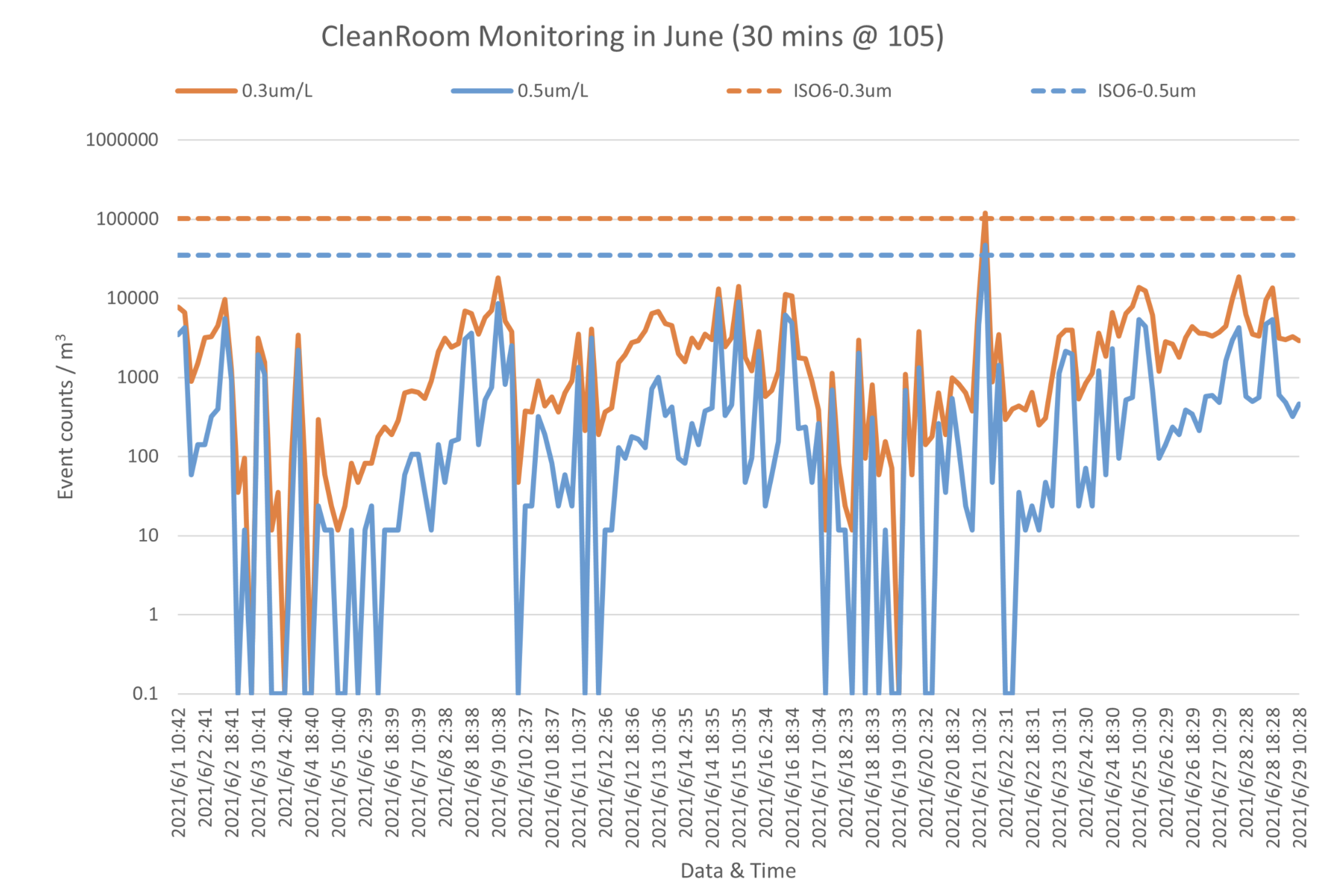 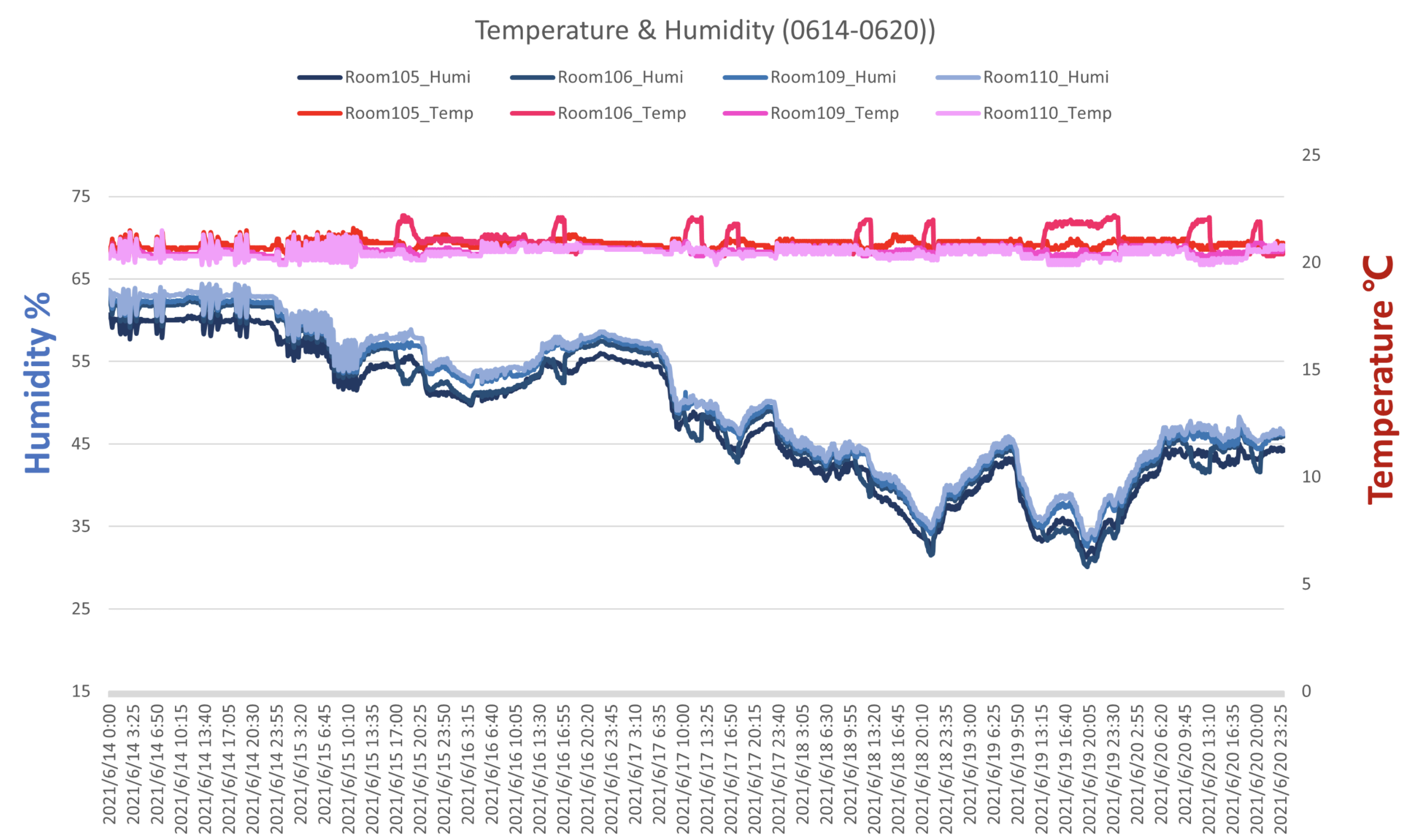 Cleanness of June in HGC lab: 
Better than class 1000
Tempeture and Huminity are under control (even some of variation due to work/tune of clean room)
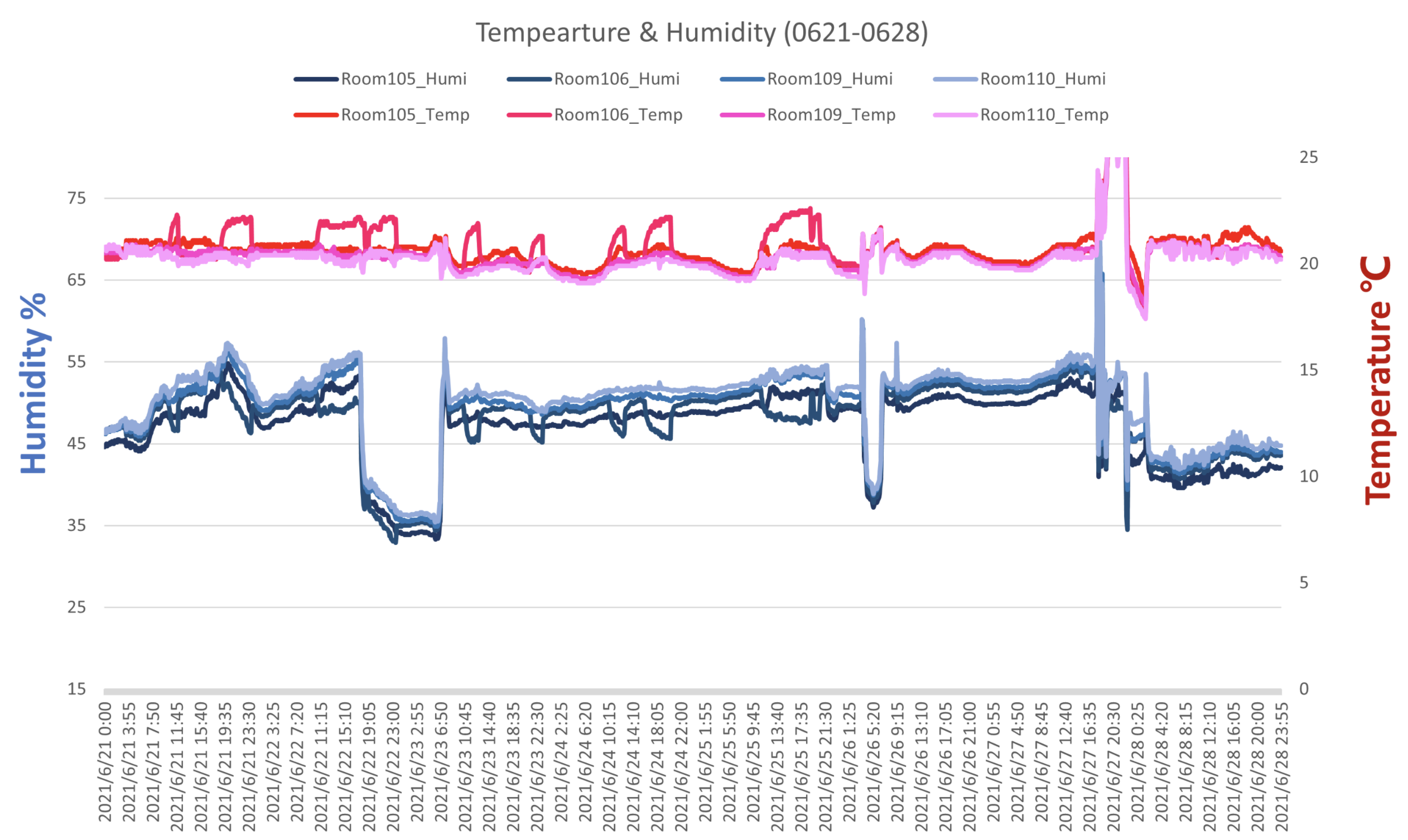 9
IHEP HGCal lab infrastructure: equipment/training done
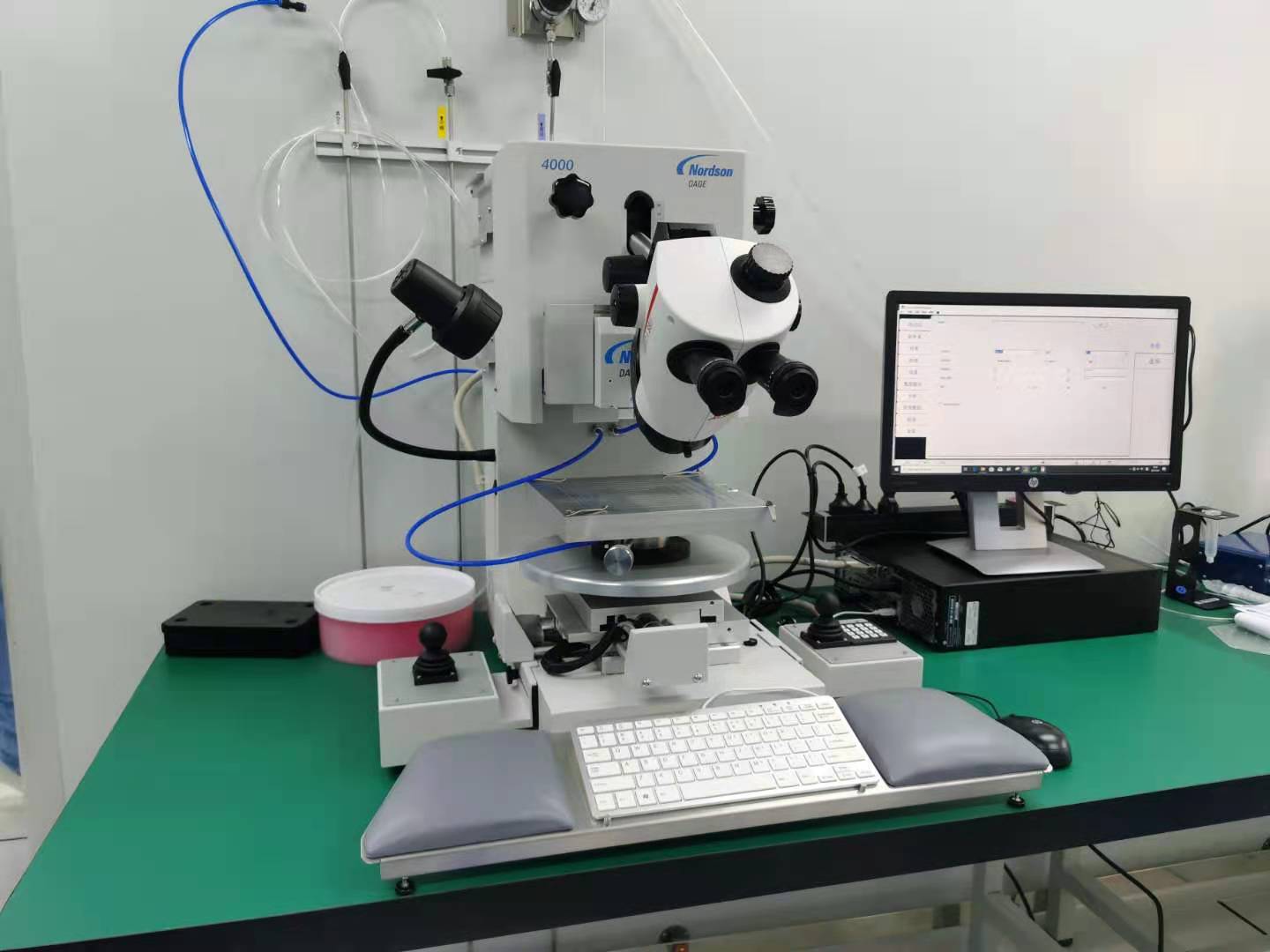 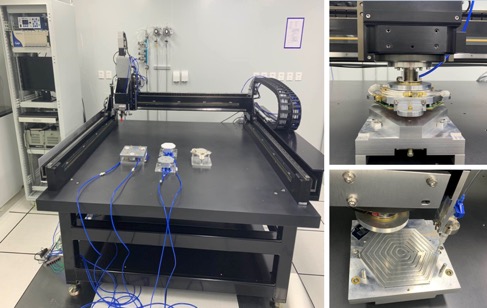 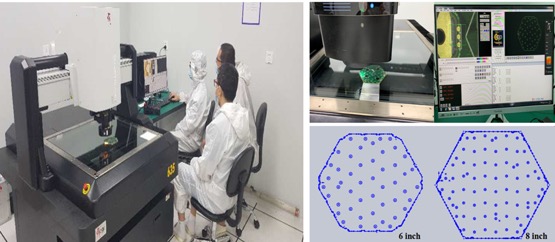 Pick up
Dispense
OGP training
Pull tester
Gantry with  assembly tools
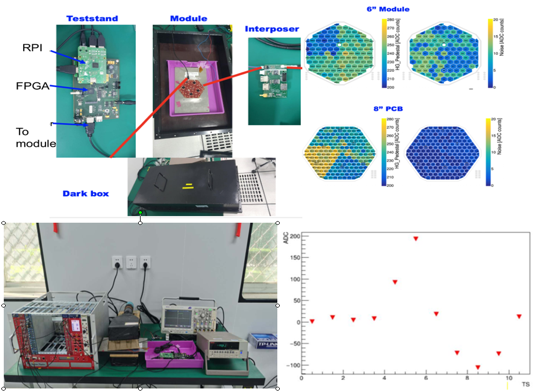 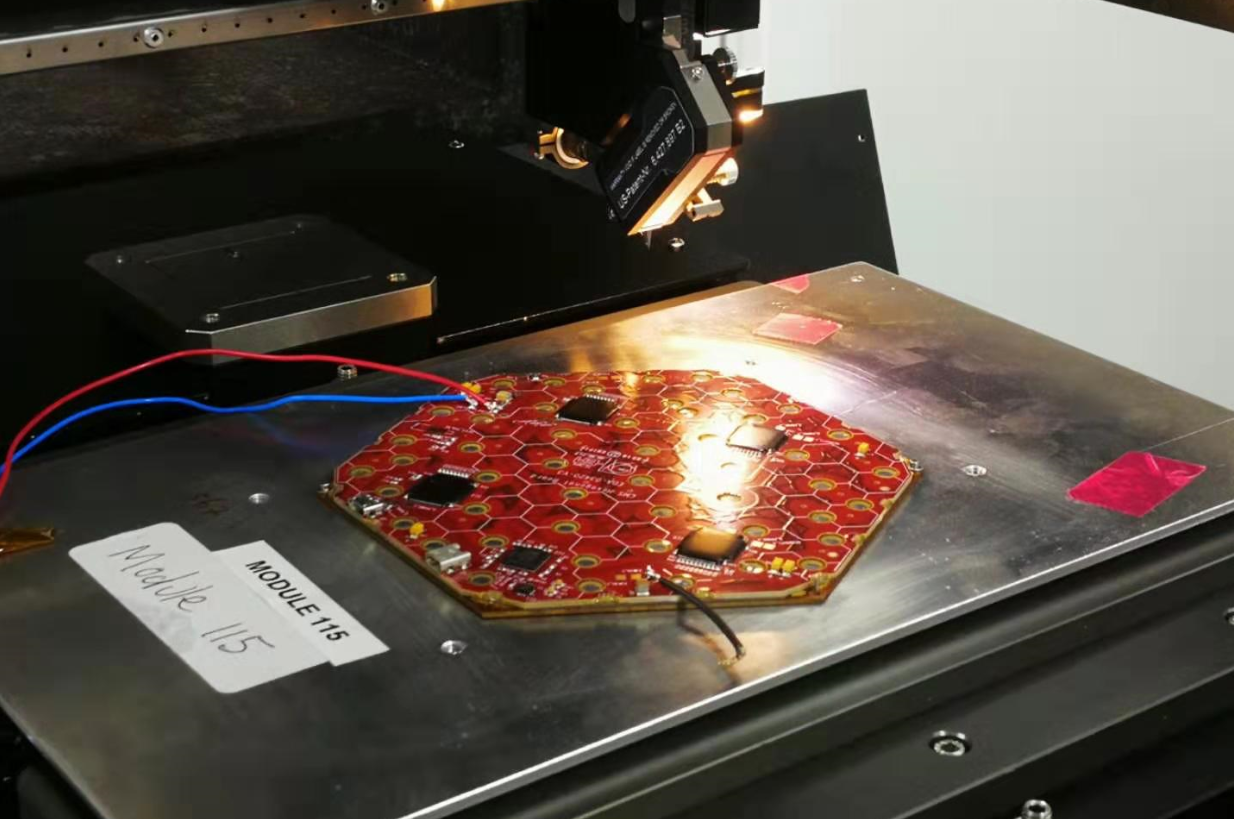 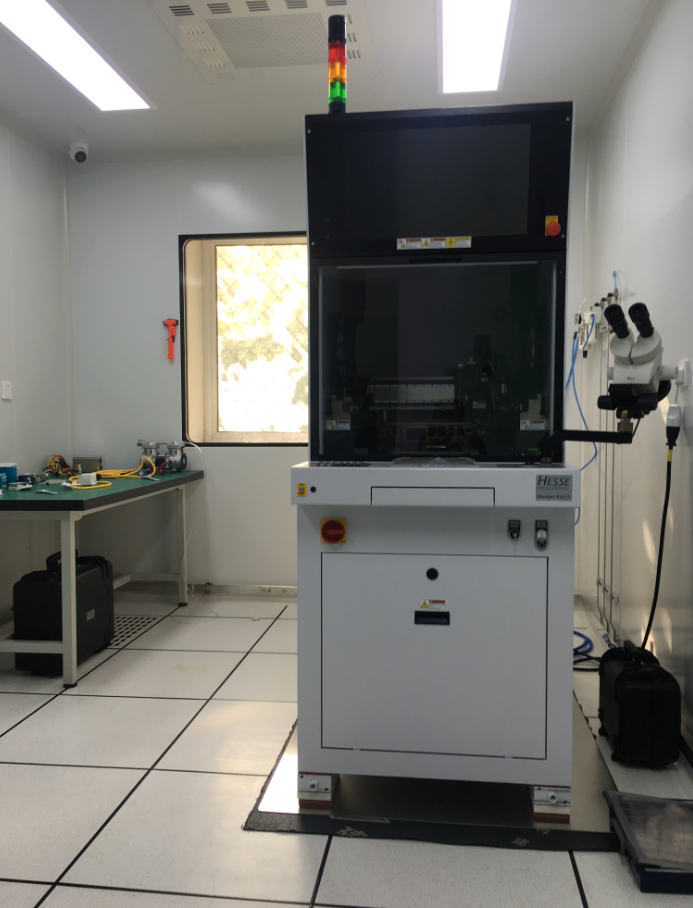 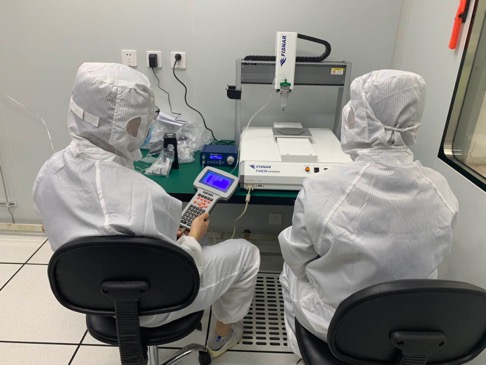 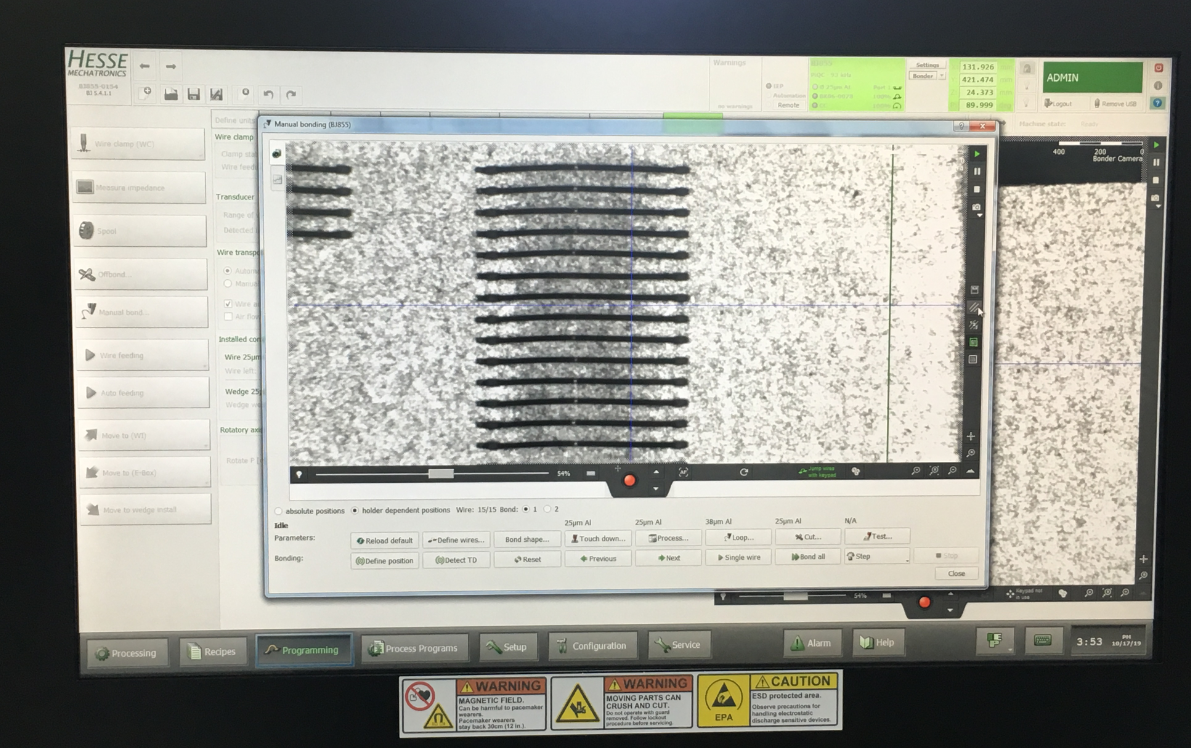 Module test
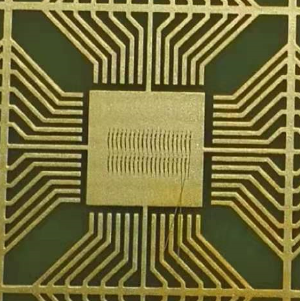 Cosmic ray test
Mini gantry training
Bonder and test
10
HGCAL Week Dec 2020
Componant checks
Optical gauge products ZIP 635
Automate meansurement without contact
Microscope:
Quick visual checks
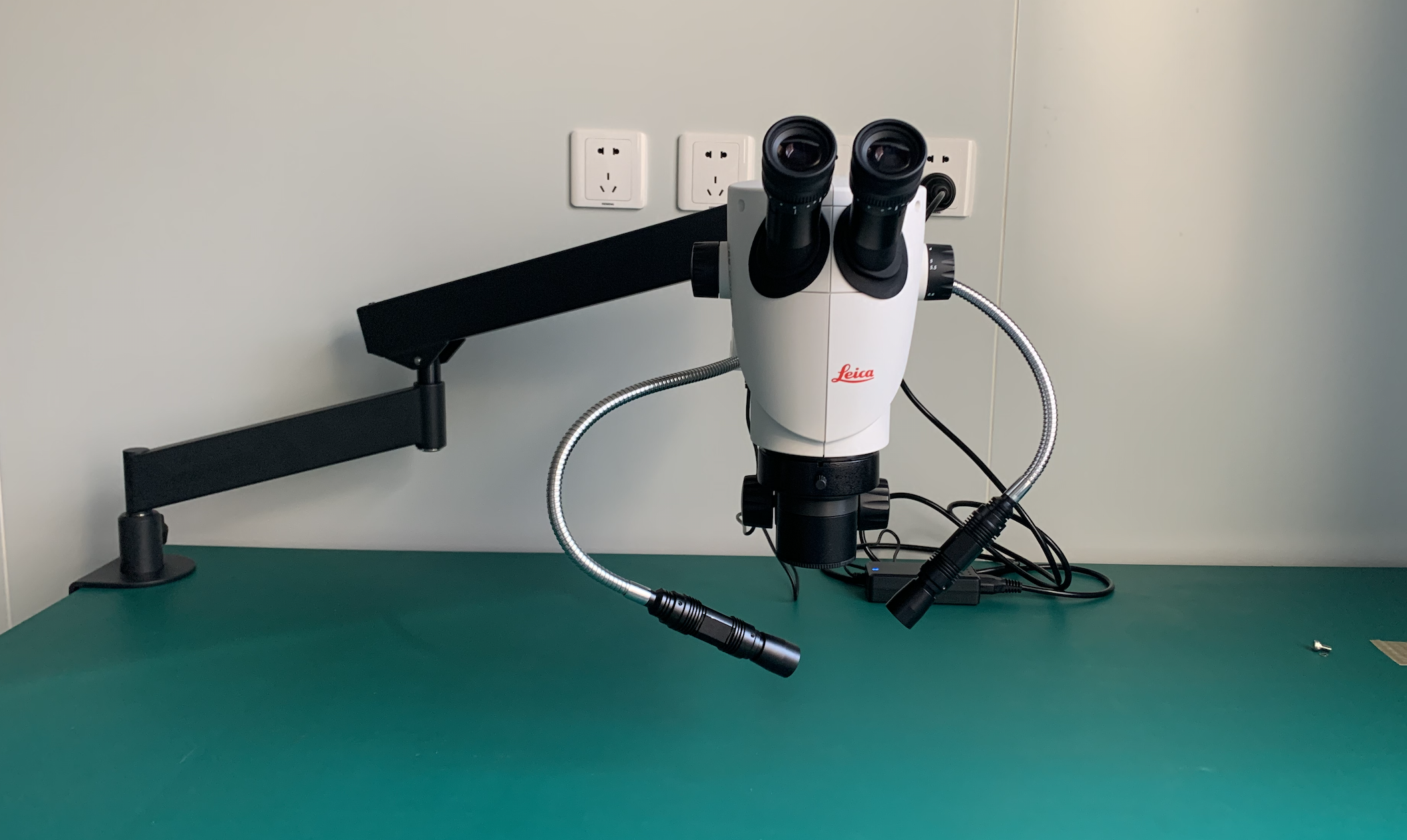 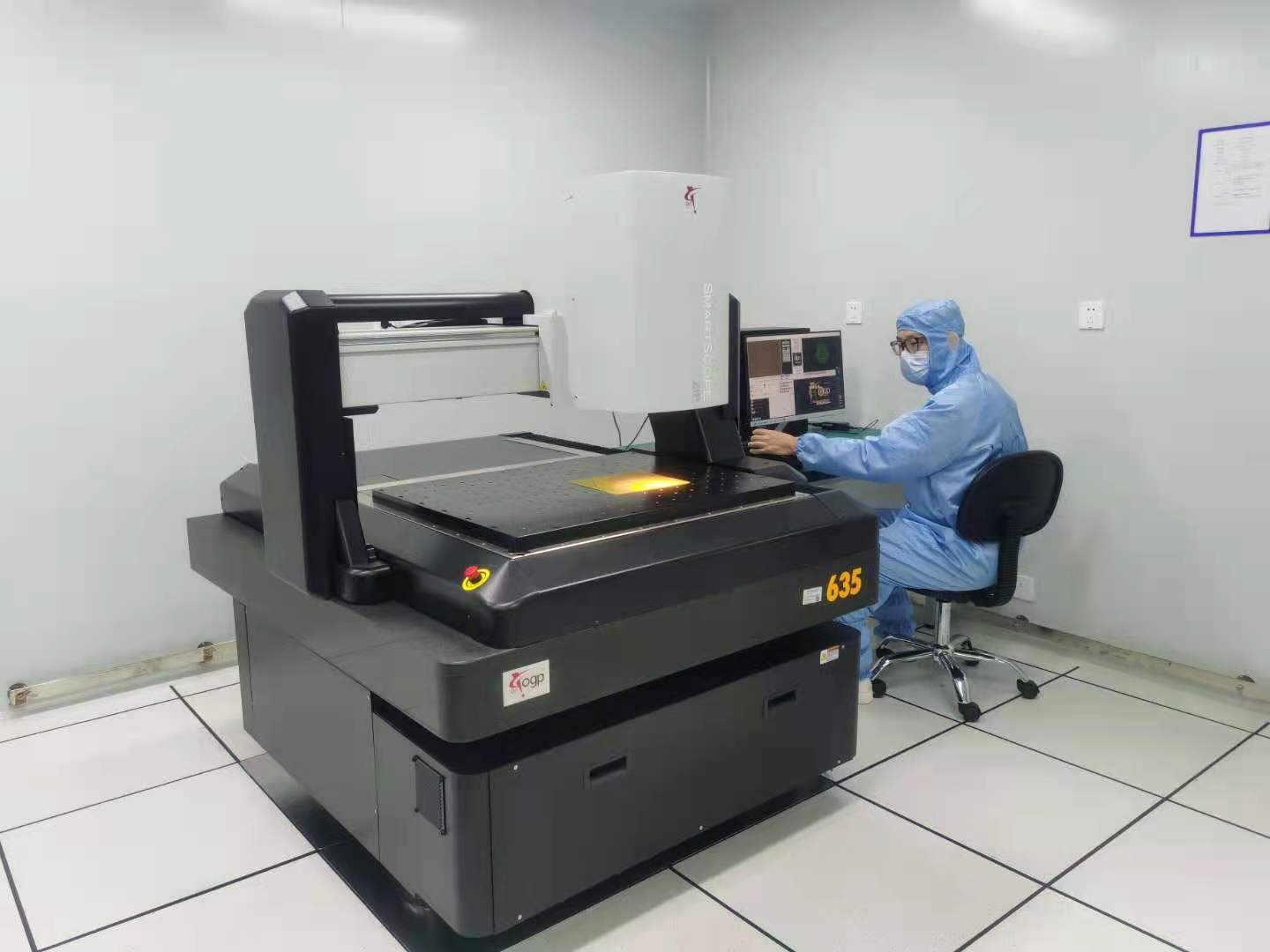 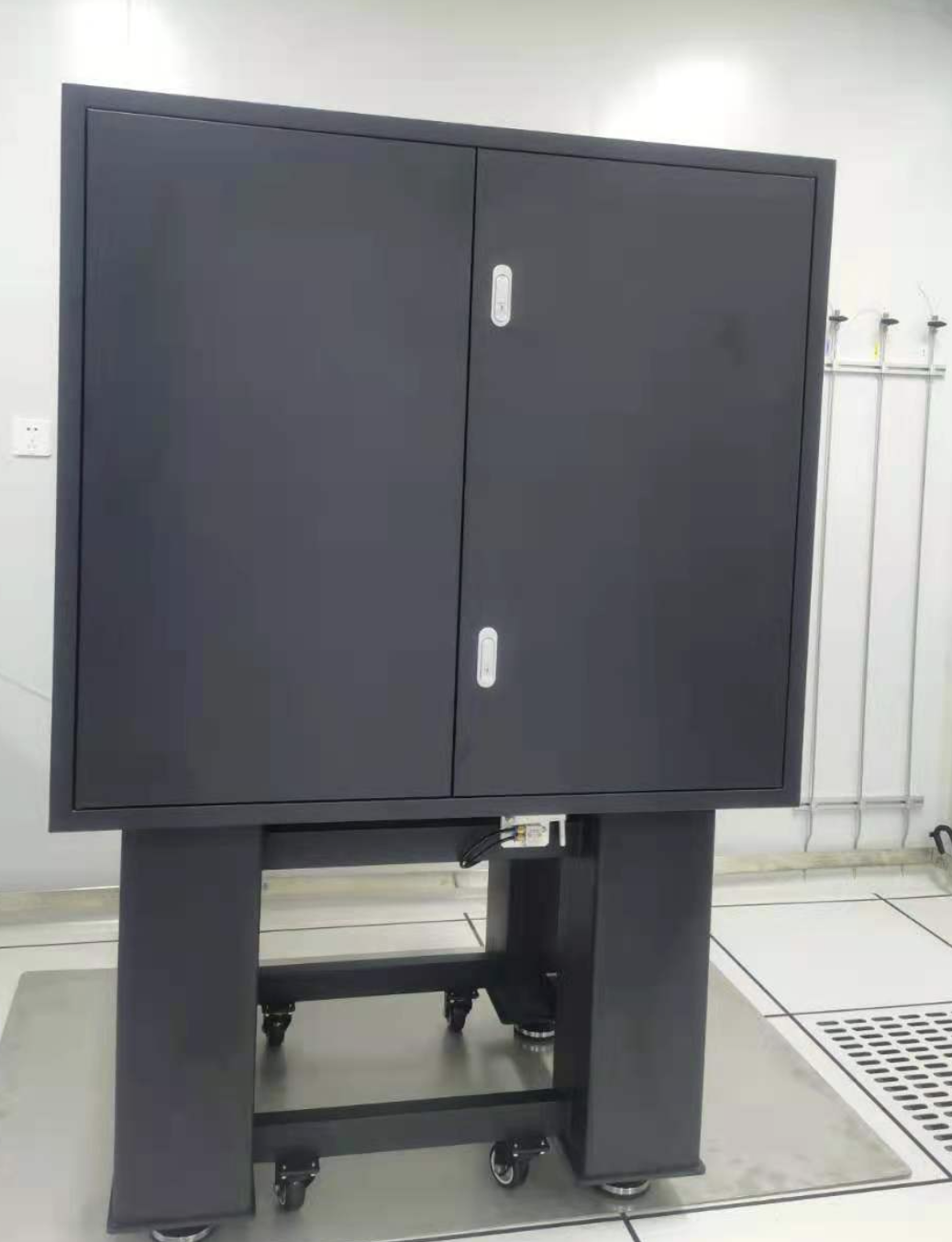 Microscope
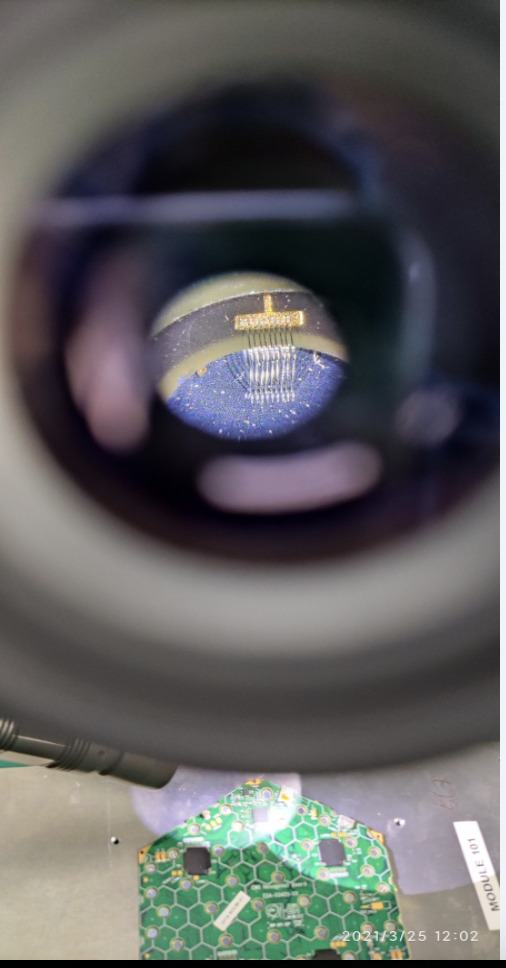 Bonding check
OGP ZIP 635
Silicon sensor probe station MPI TS200
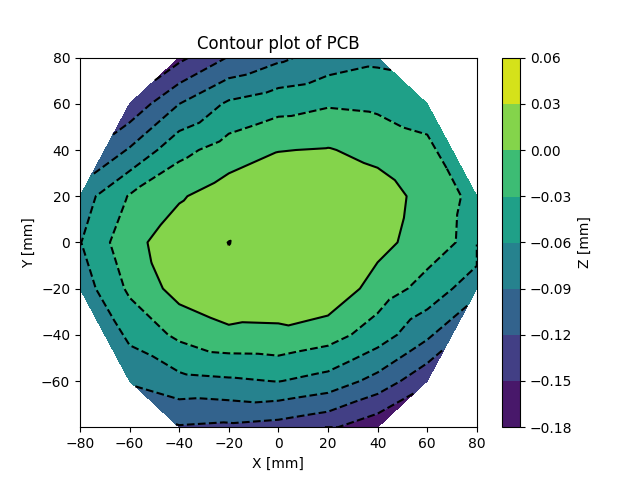 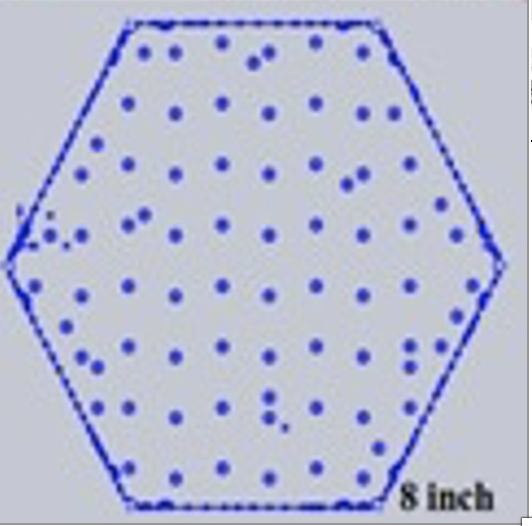 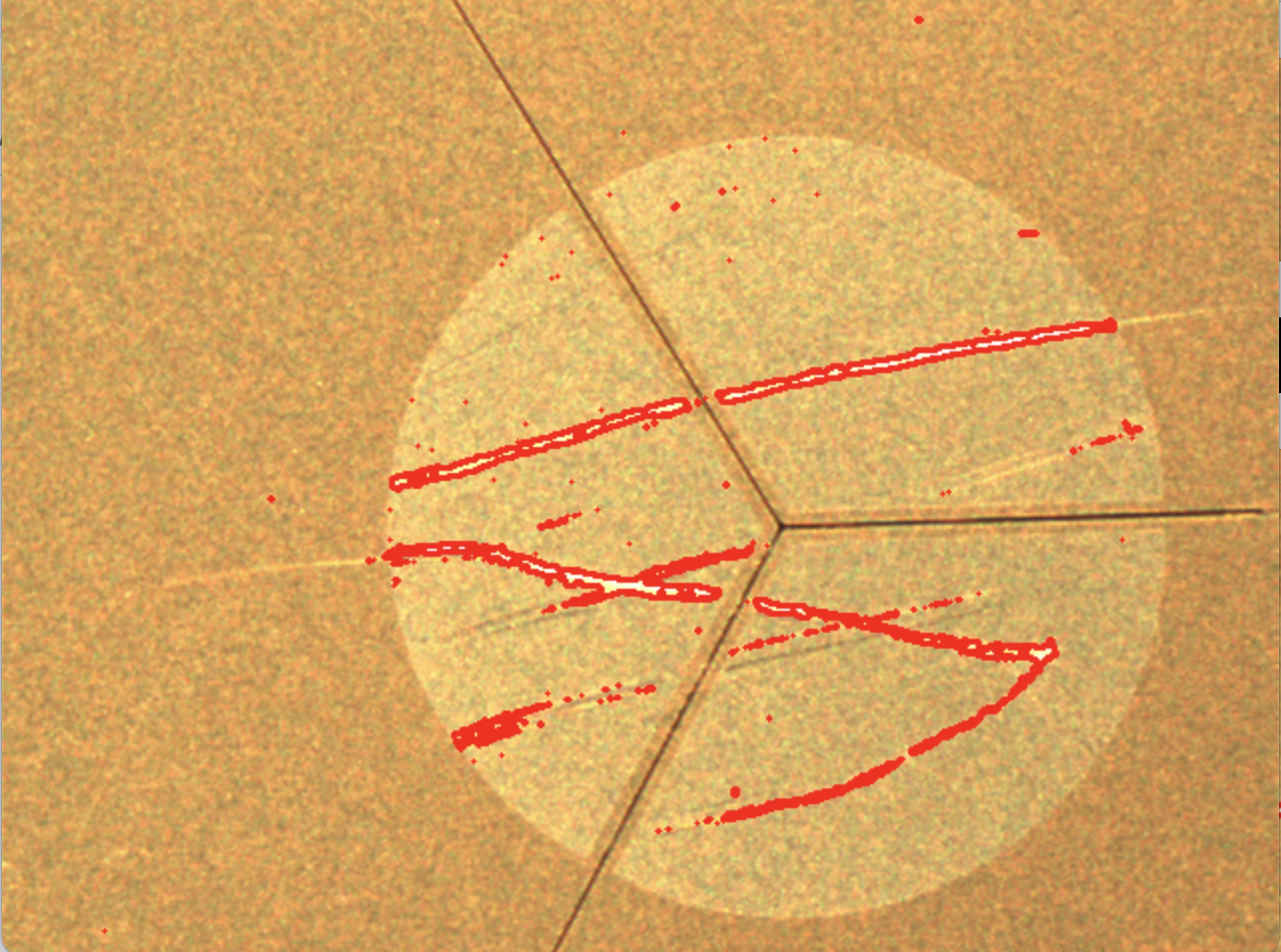 Scratches on sensor
Shape of PCB
Flatness of PCB
划痕识别
11
Module assembly (1)
Module assembly is done on 1.25m*1.25m gantry
Integrate vacum, high presure gas, vision system, dispensor
Automated and cordinated by dedicated software
Calibrated with ~10 micron precision
Gantry Repeadility: 1 𝝁 m
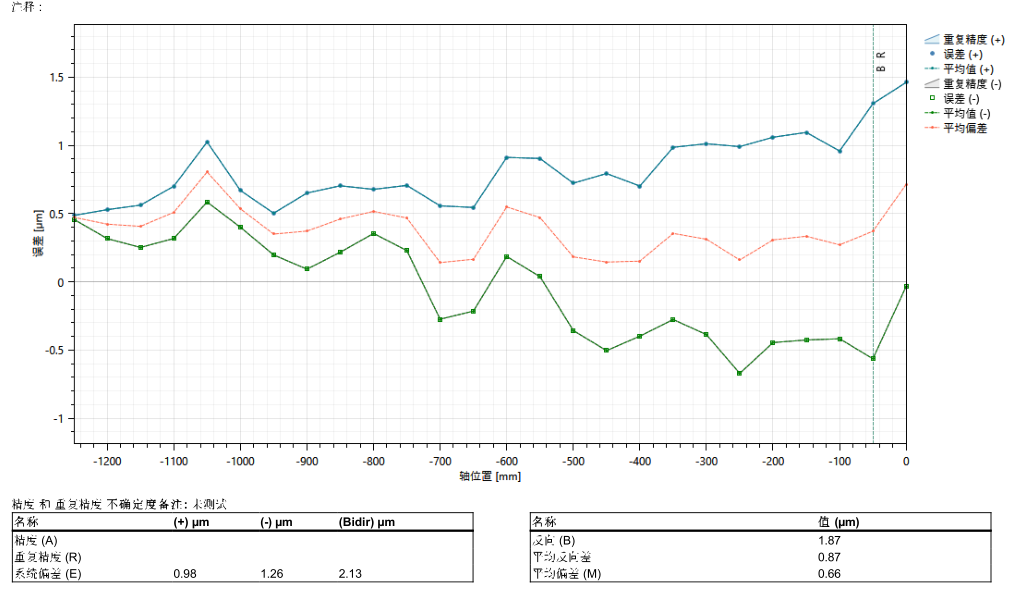 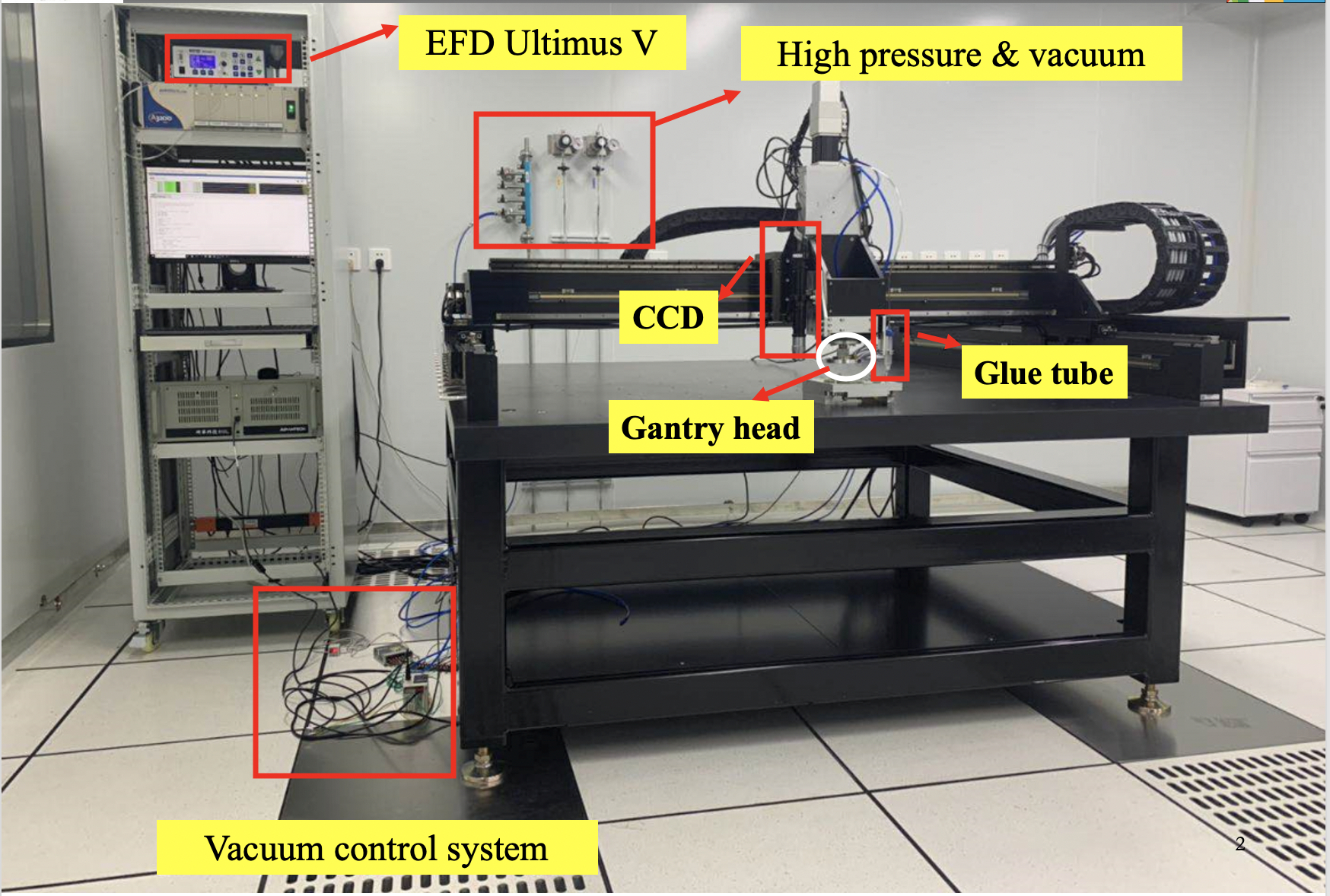 Flatness of gantry fixture
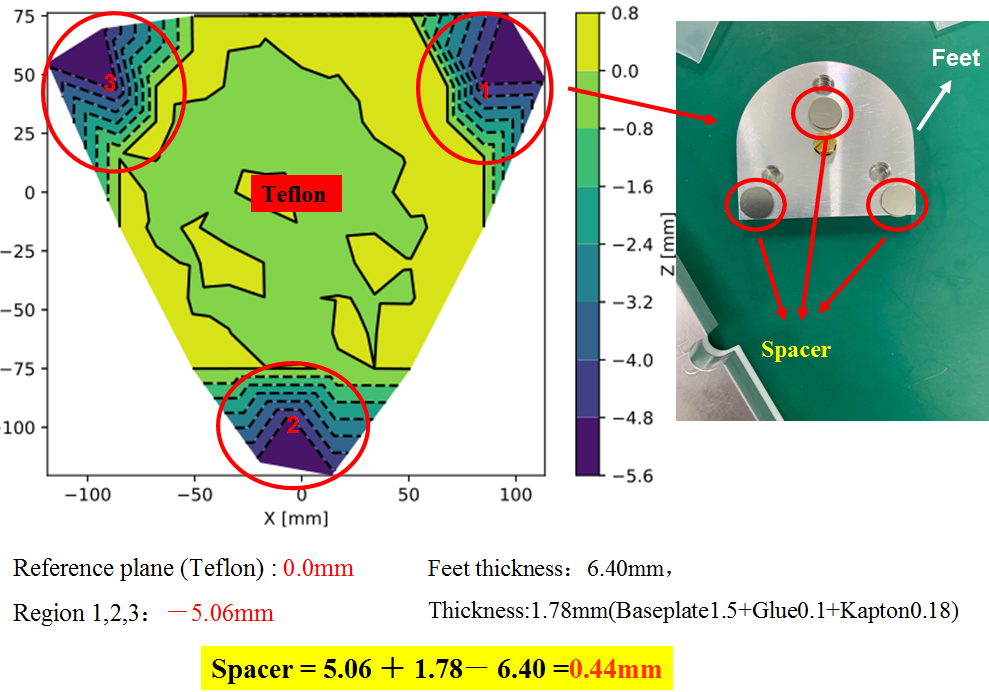 12
Module Assembly (2)
First 8 inch module successfully assemblied at IHEP
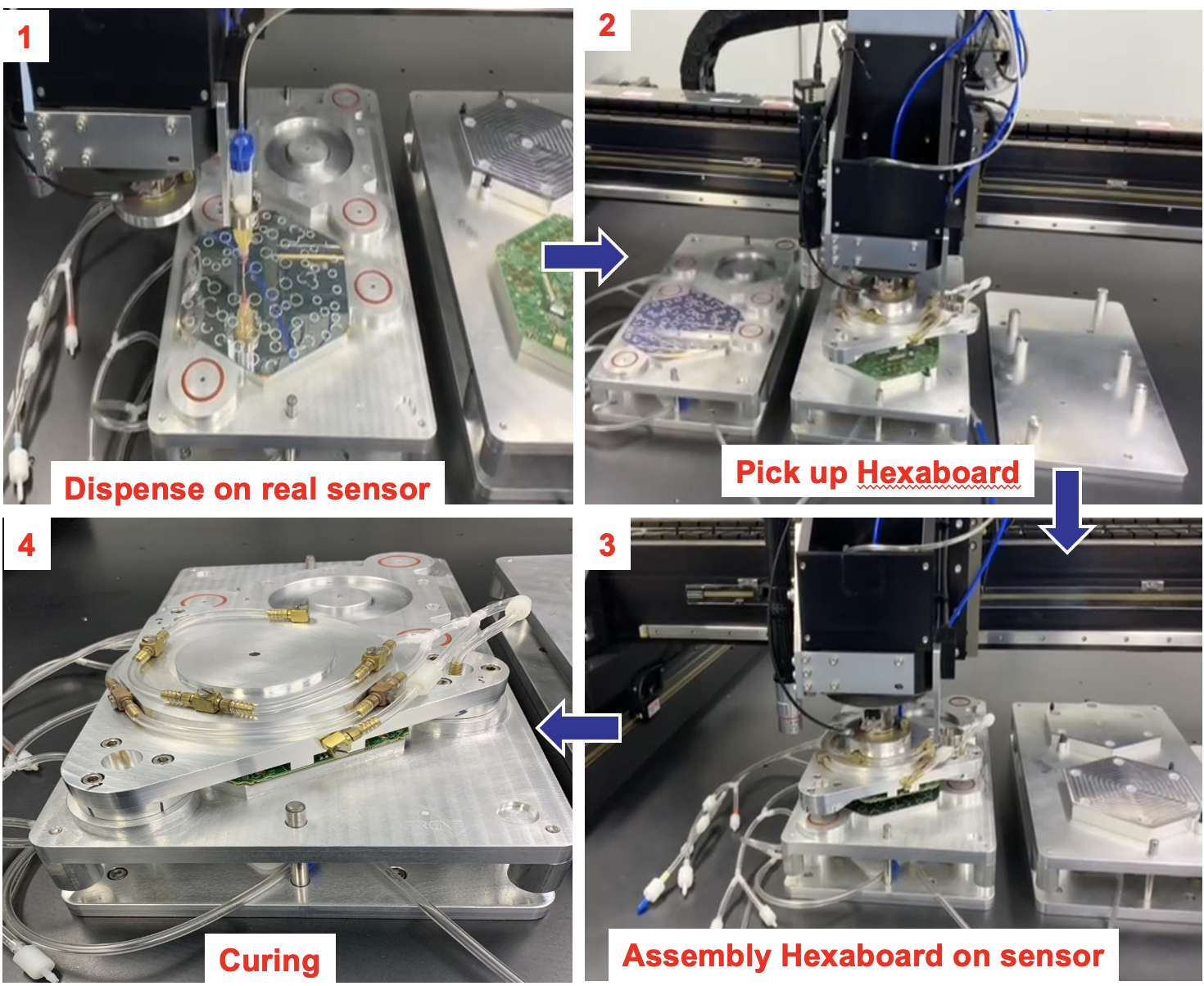 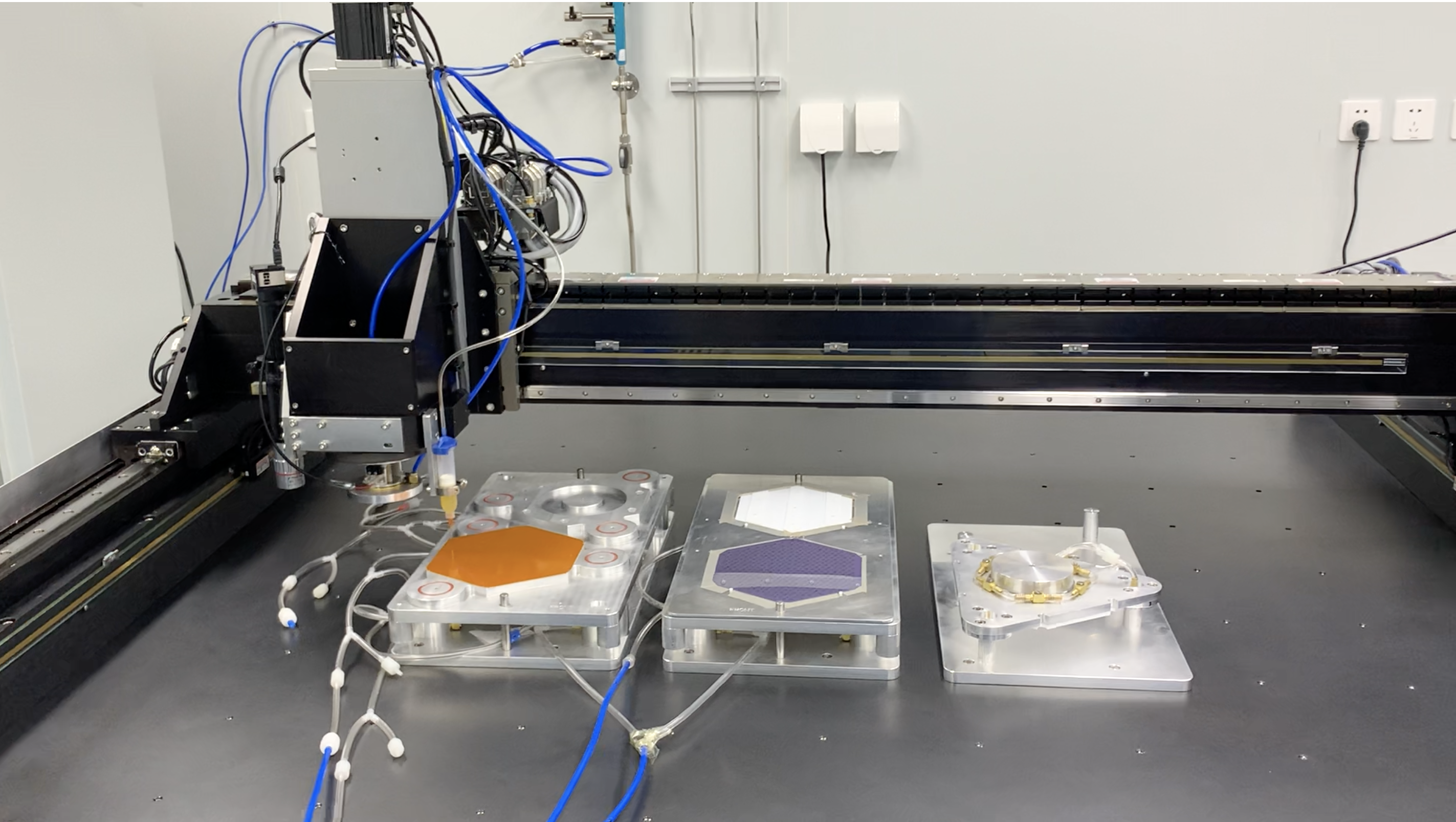 Gantry/fixture
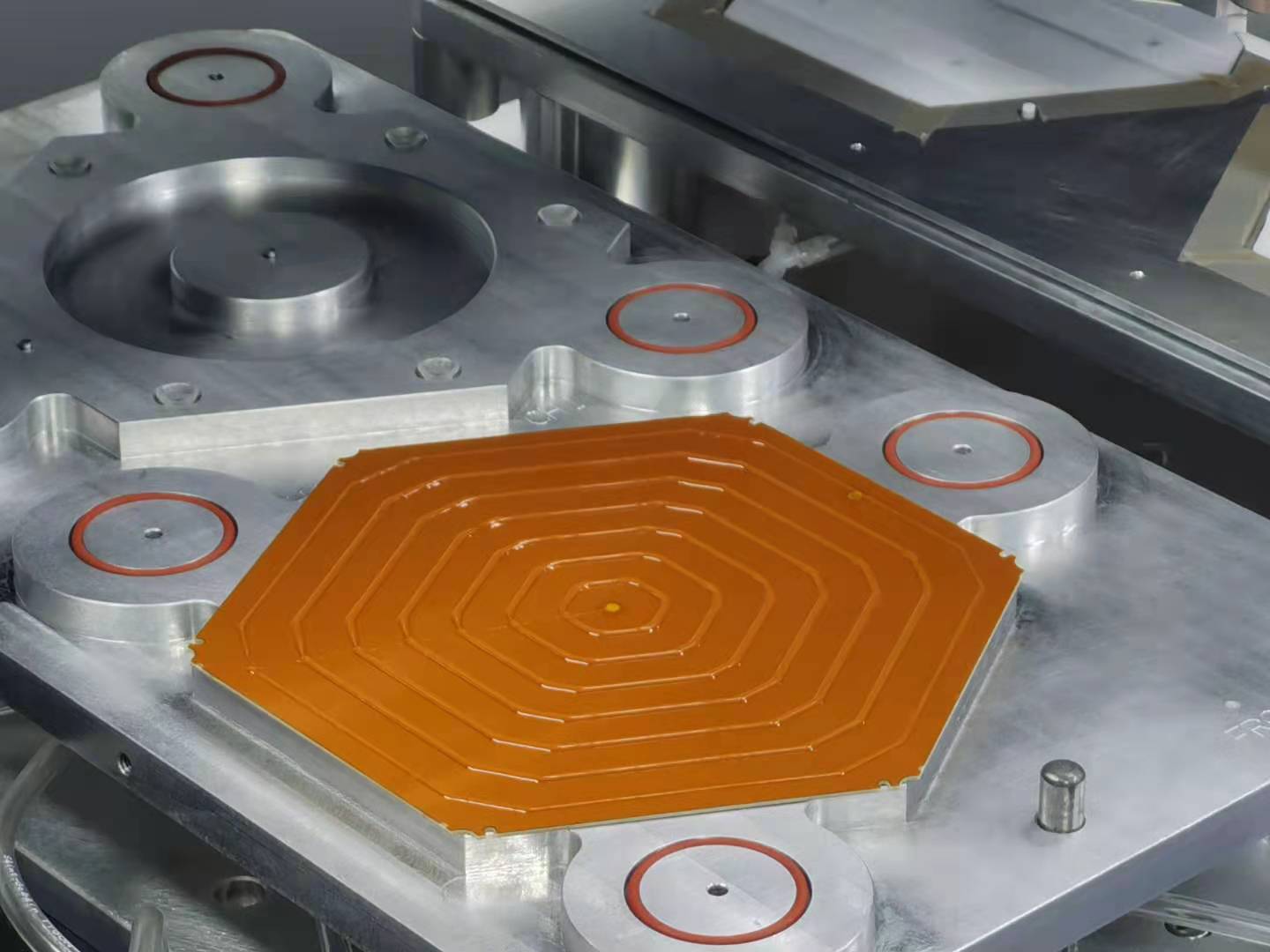 Dispense on baseplate
Dispense on sensor
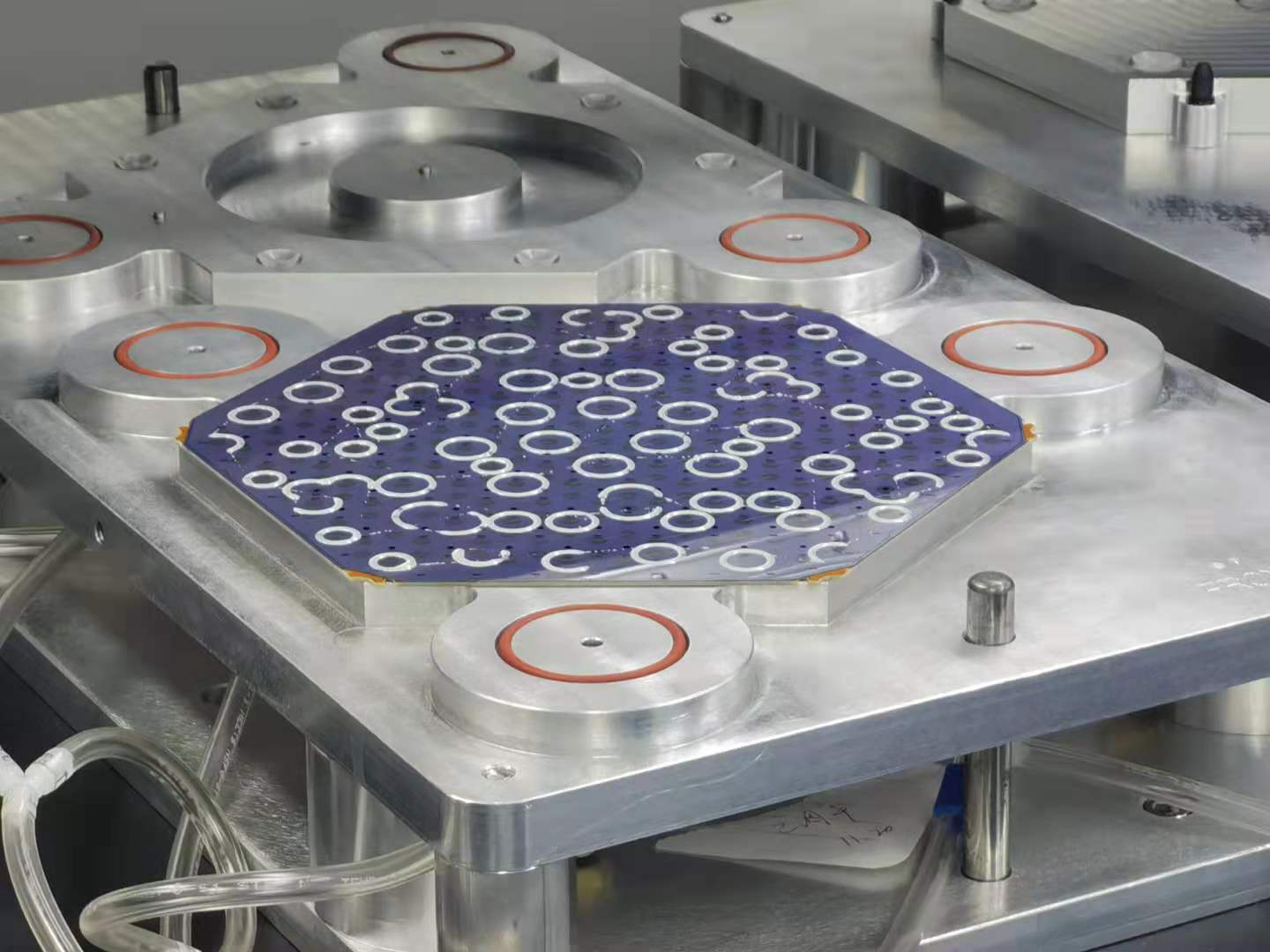 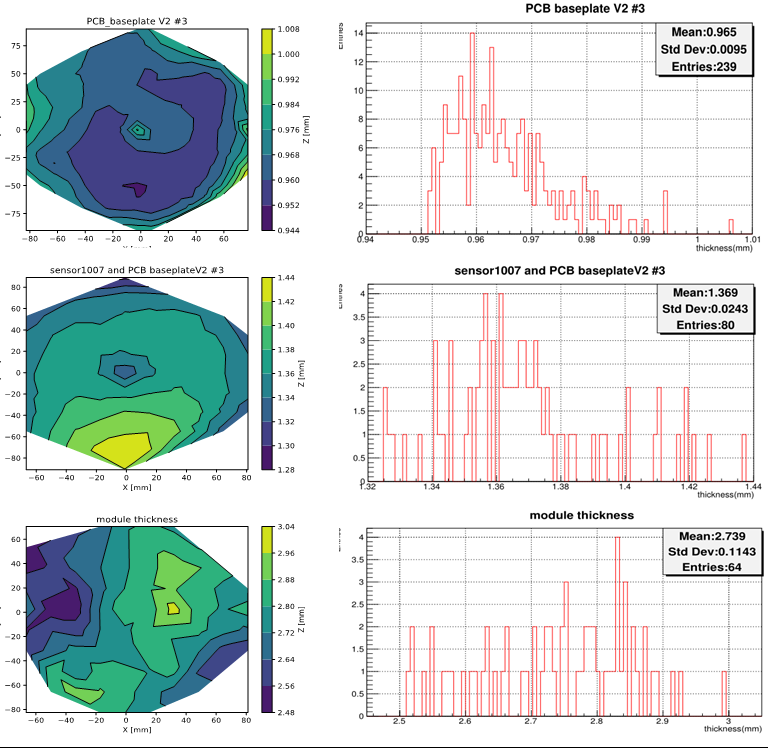 10𝝁m
Thickness control
24𝝁m
13
Wire bonding
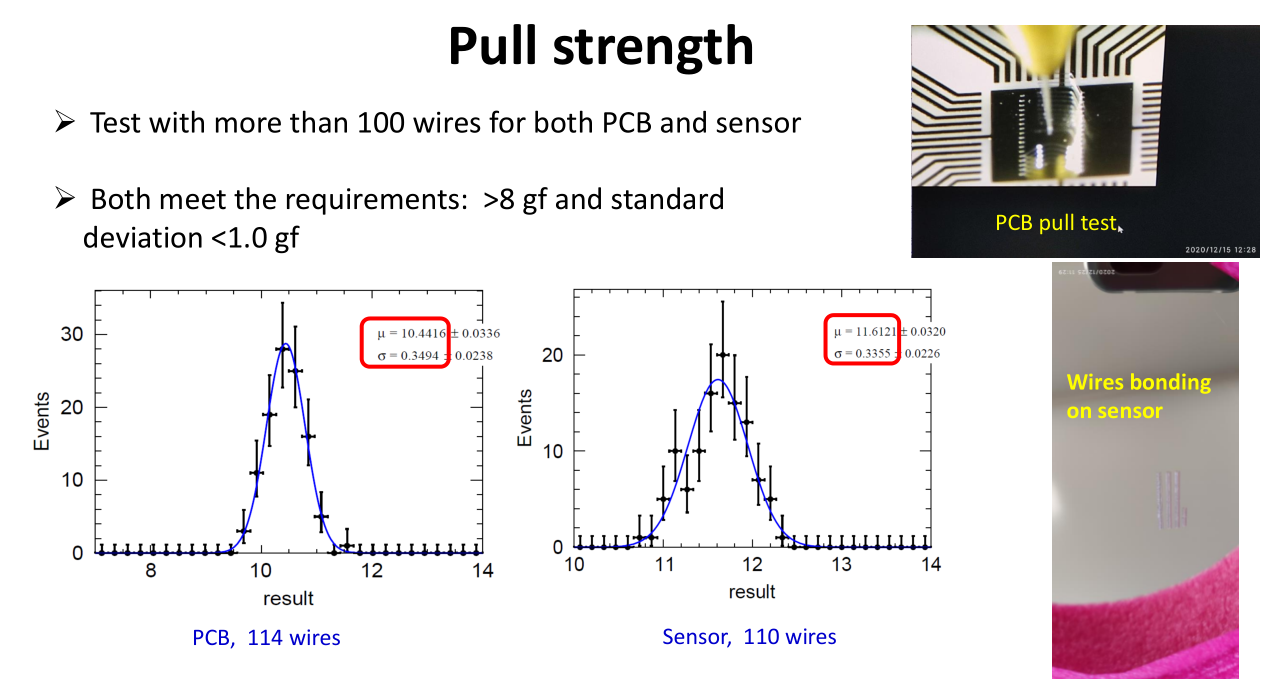 Connect senor to electronics
~ 20 millions wires 
BJ855 + Dage 4000
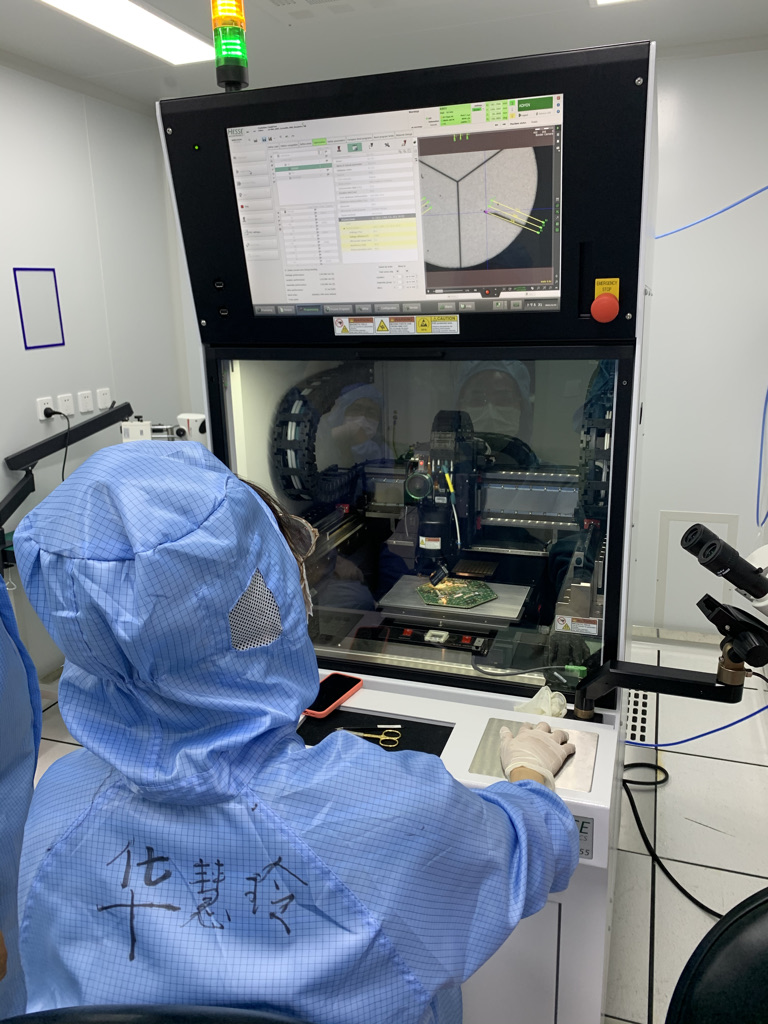 High speed and good pull strength
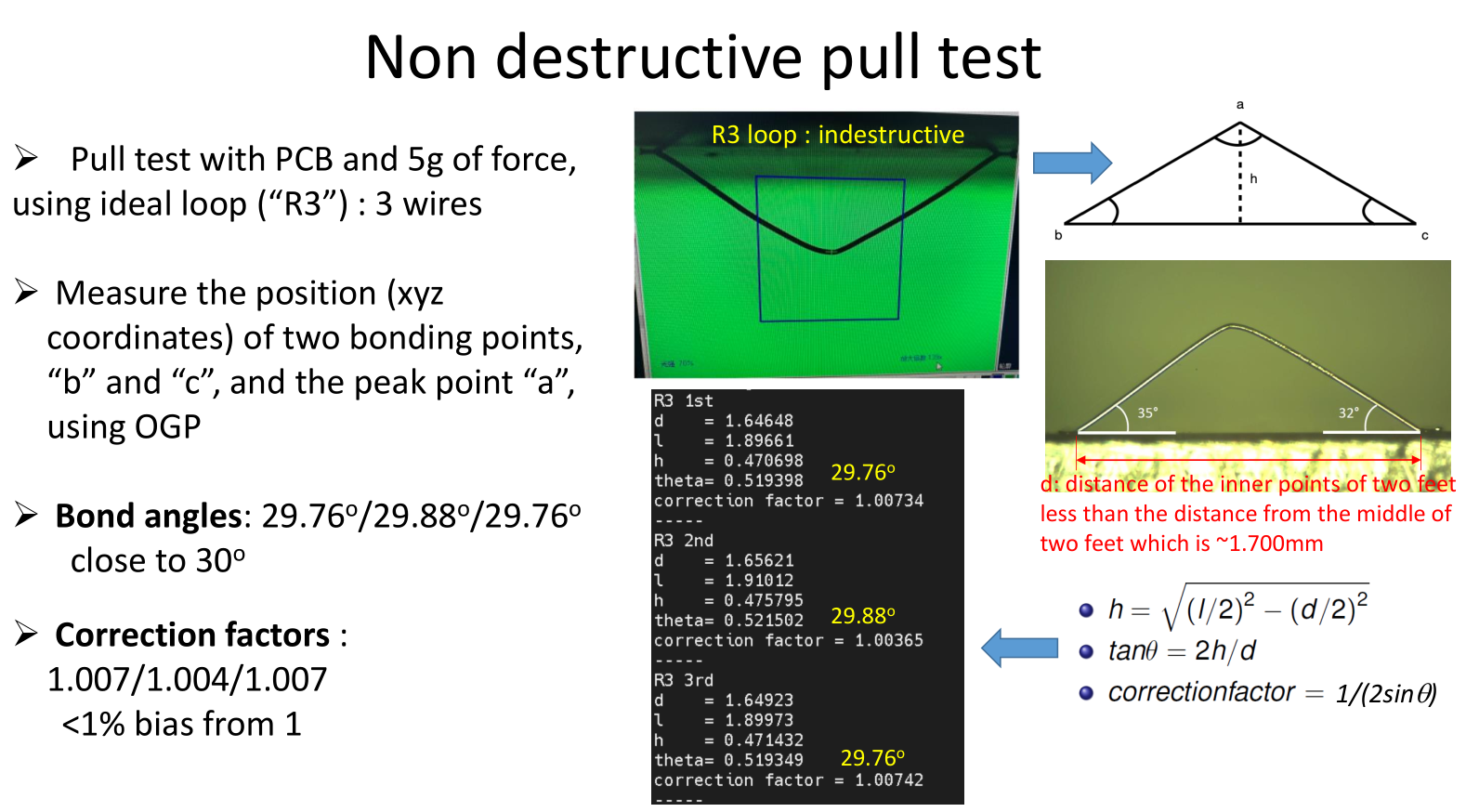 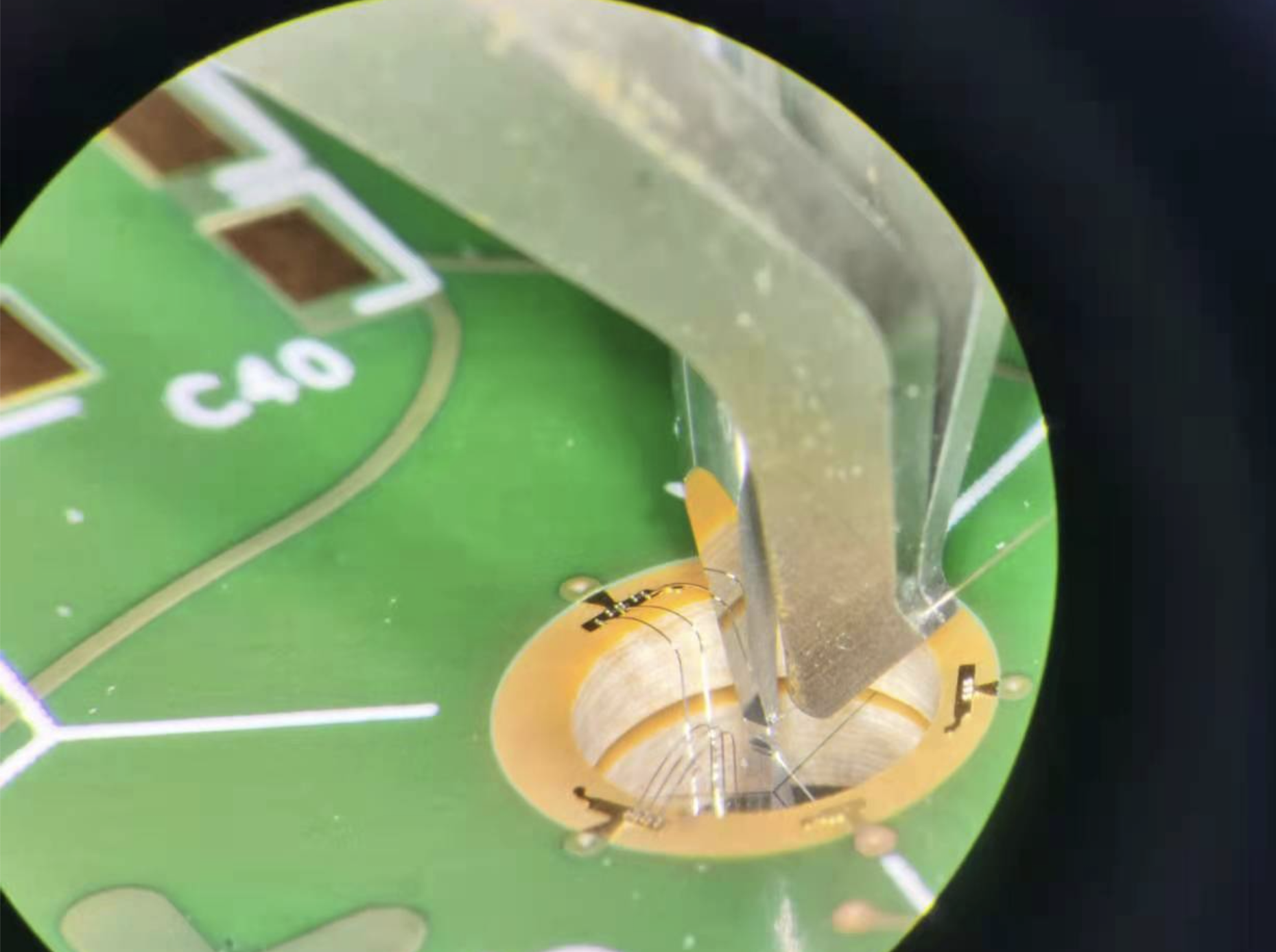 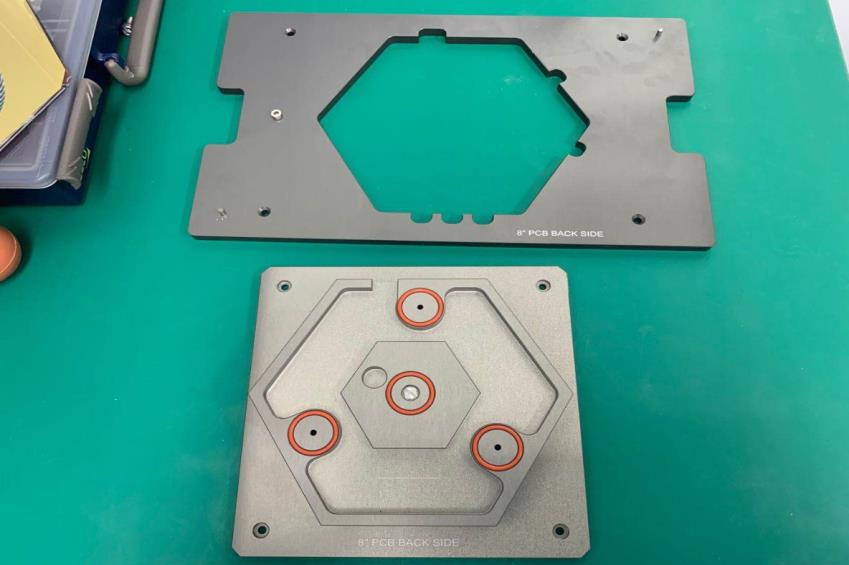 14
Encapsolution
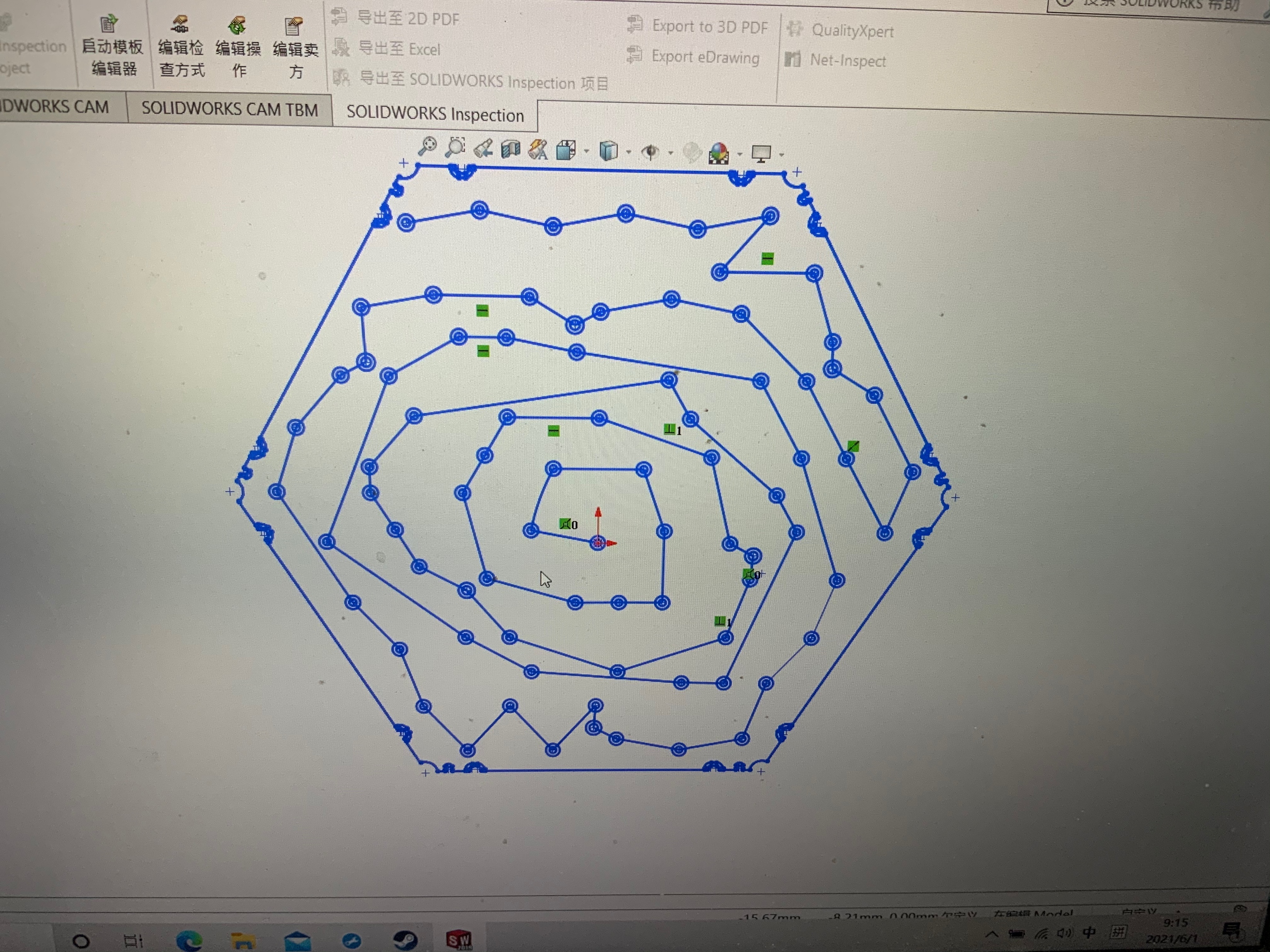 Protect wire from moisture and mechanics with DOWSIL 186 glue
Done with mini-gantry + dispensor + centrifuge
Automated procedures
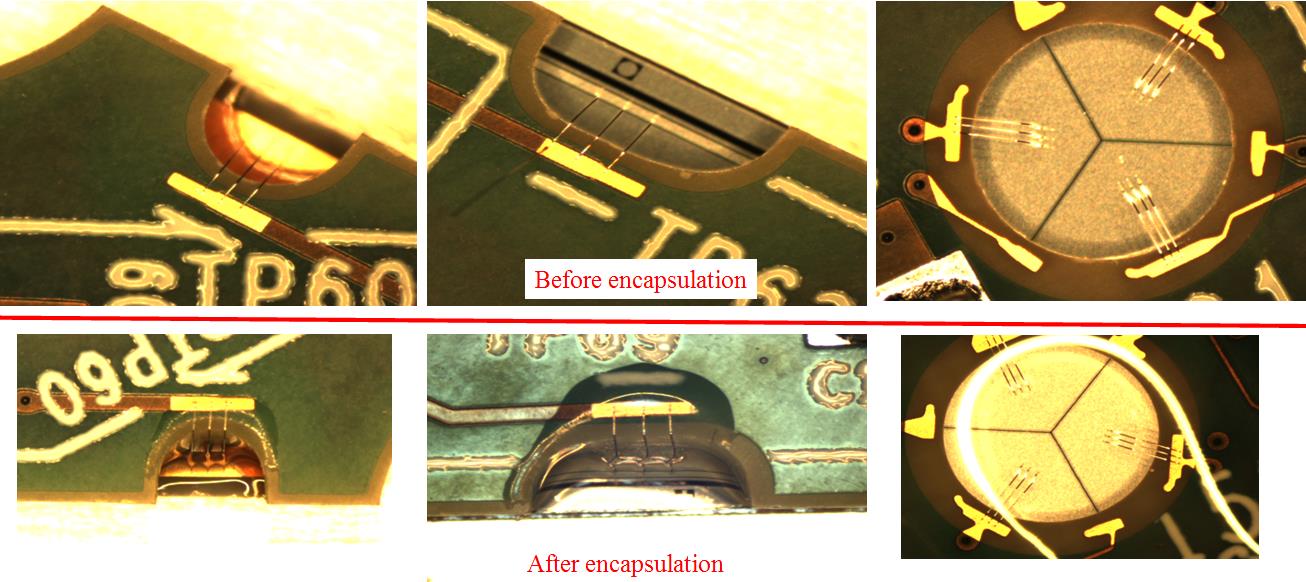 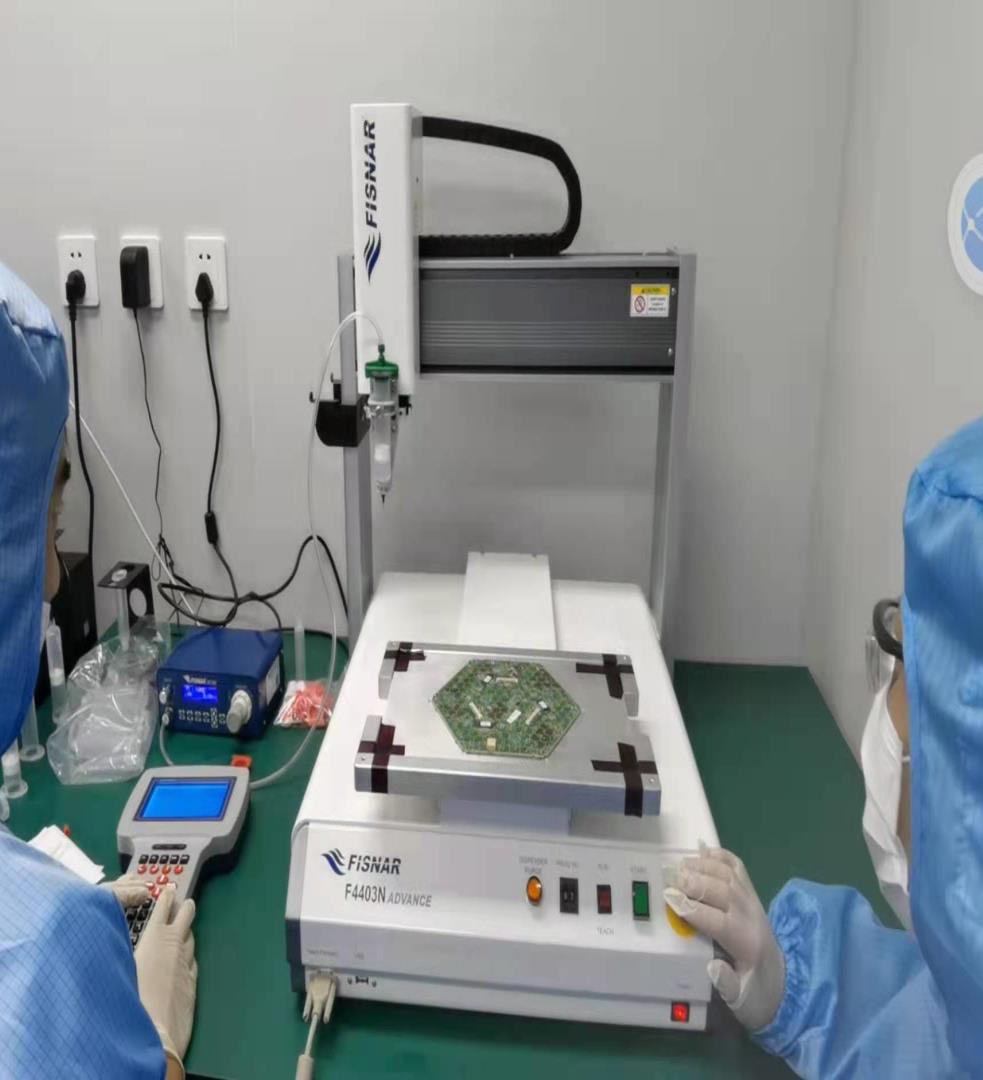 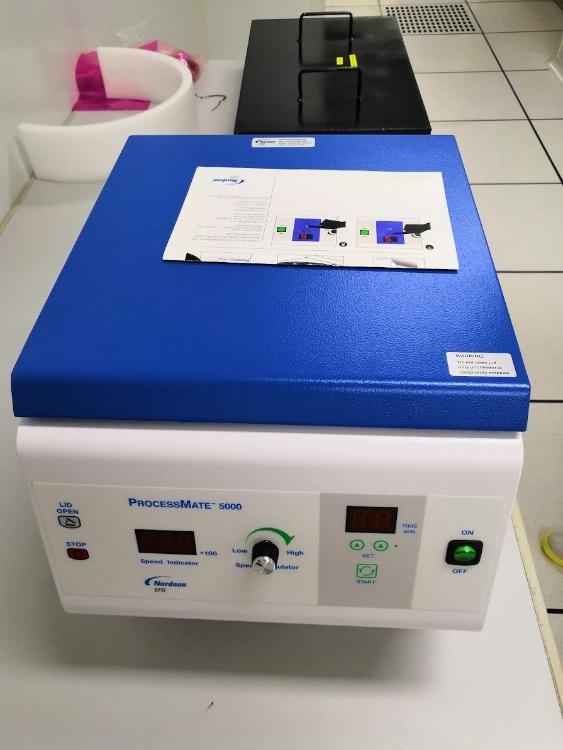 15
Module testing (1)
Single module test-stand(3 versions) + Cosmics setup
Pedestal, nosie, charge injection, leakage current, MIP…
Themal cycling testing box is under design
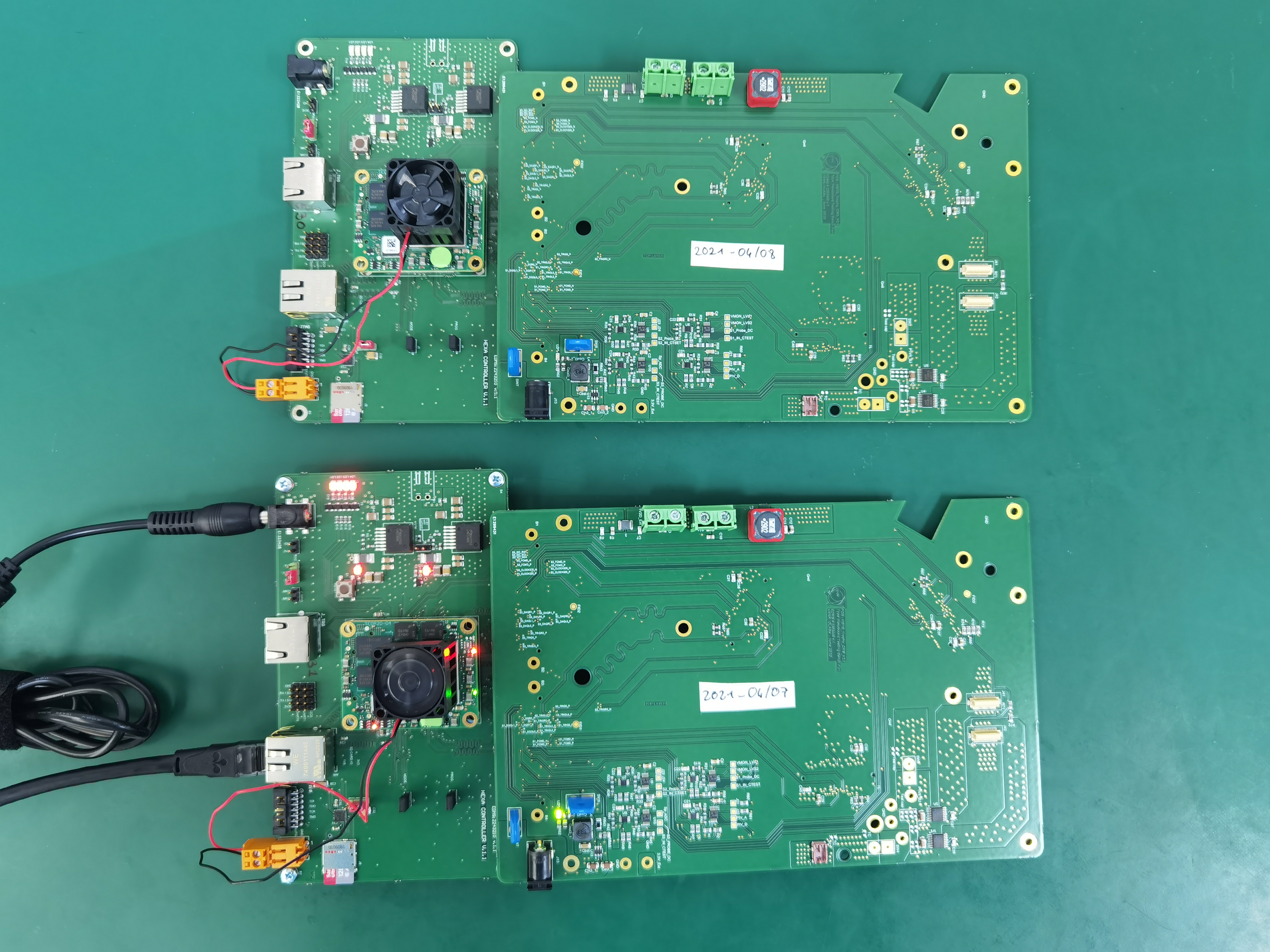 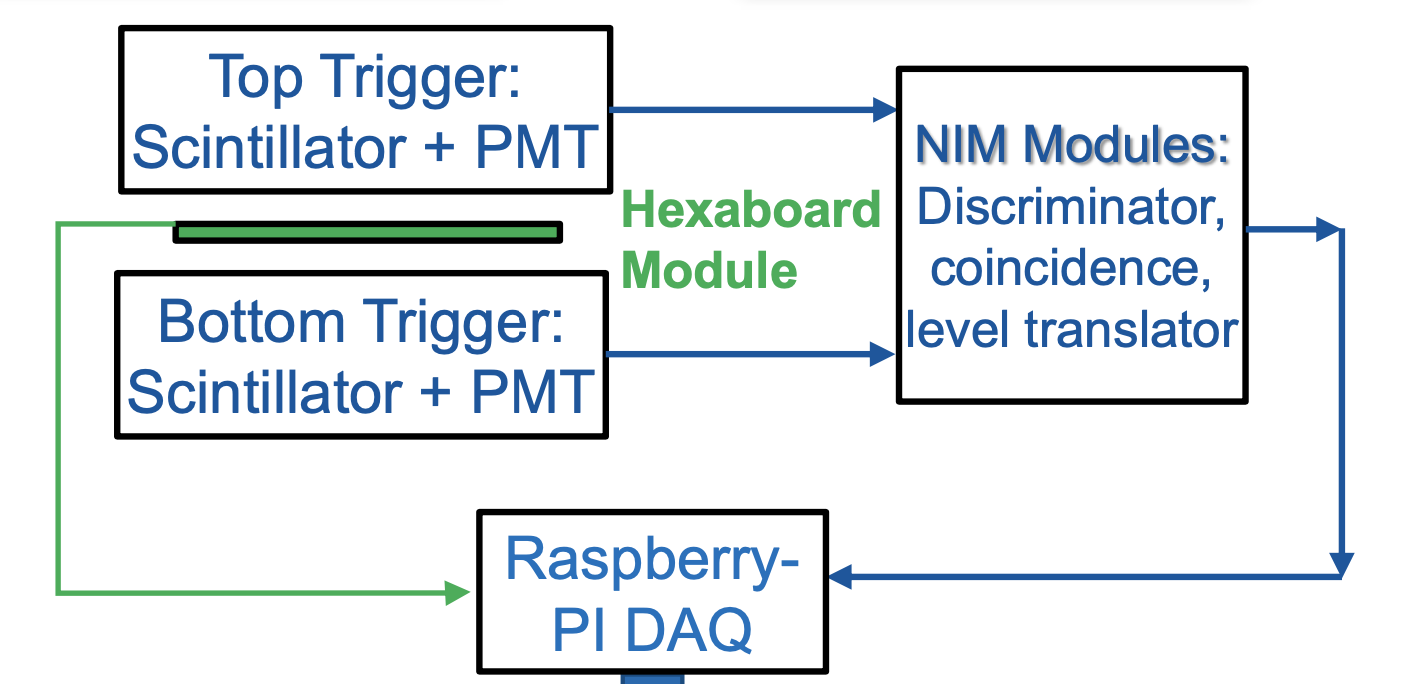 TS: Hexacontroller + trophy board + ZYNQ
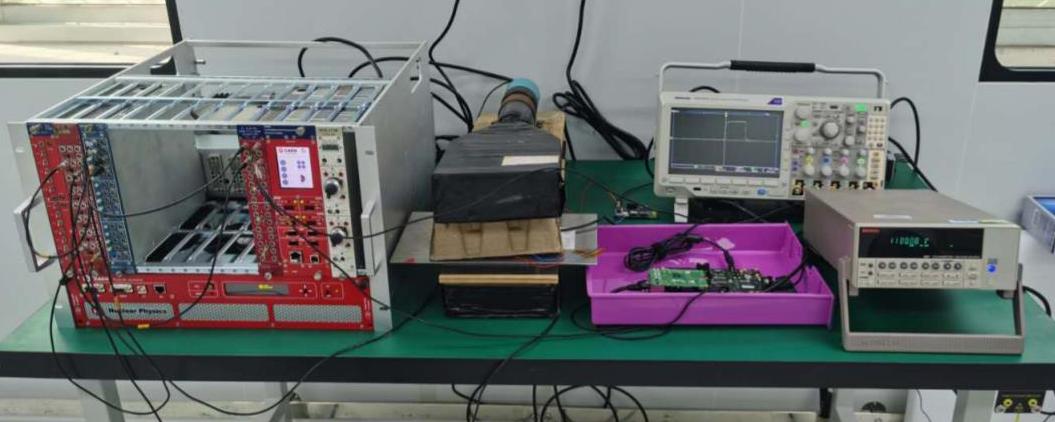 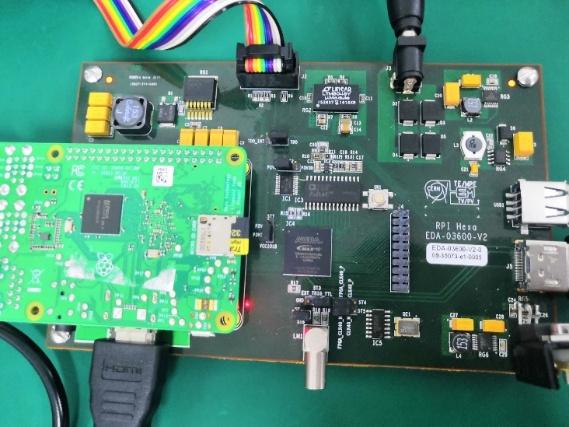 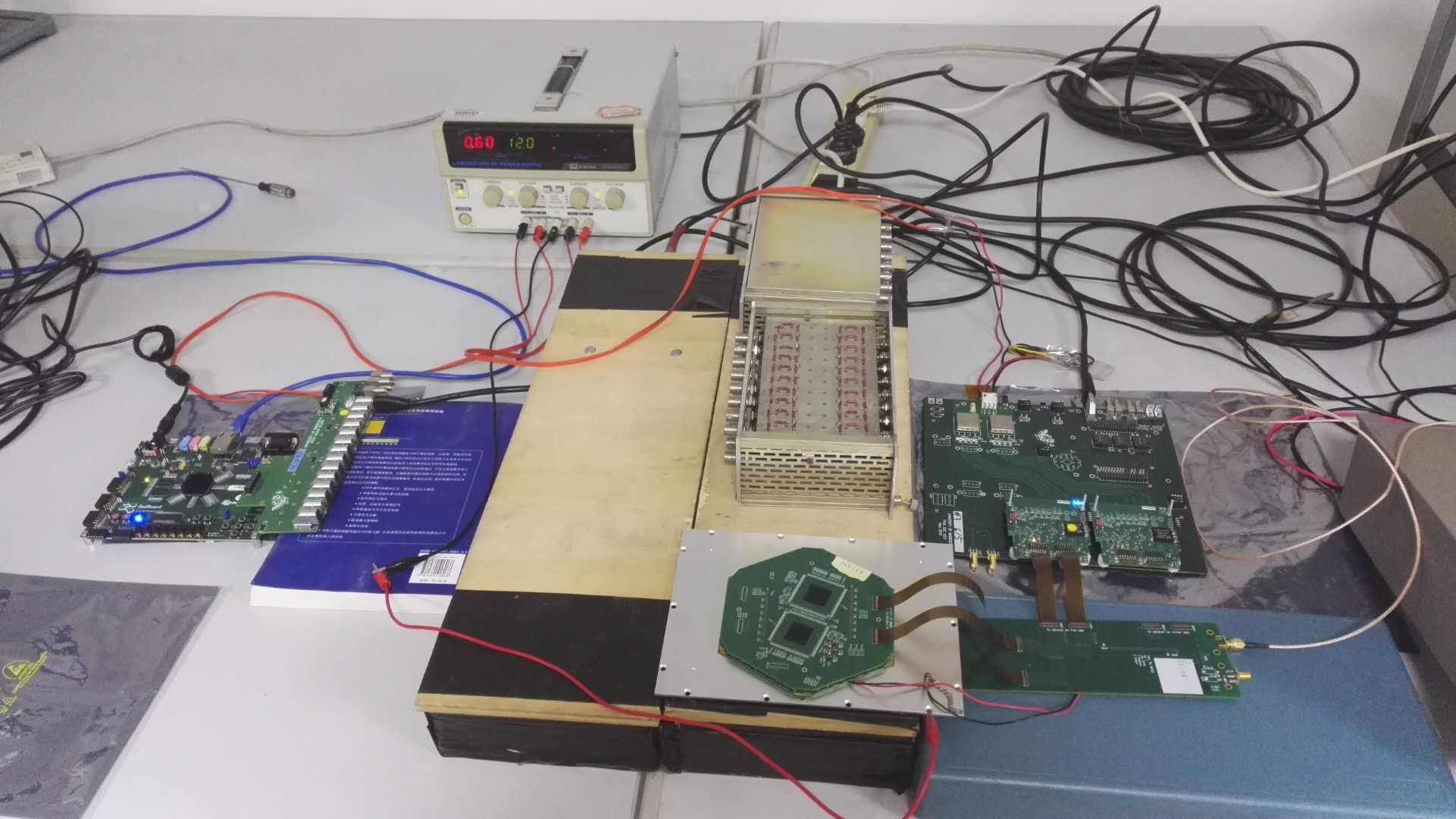 Older version of test stand
16
Module testing (2): First 8 inch module
Test leakage, Pedestal, Noise, etc.
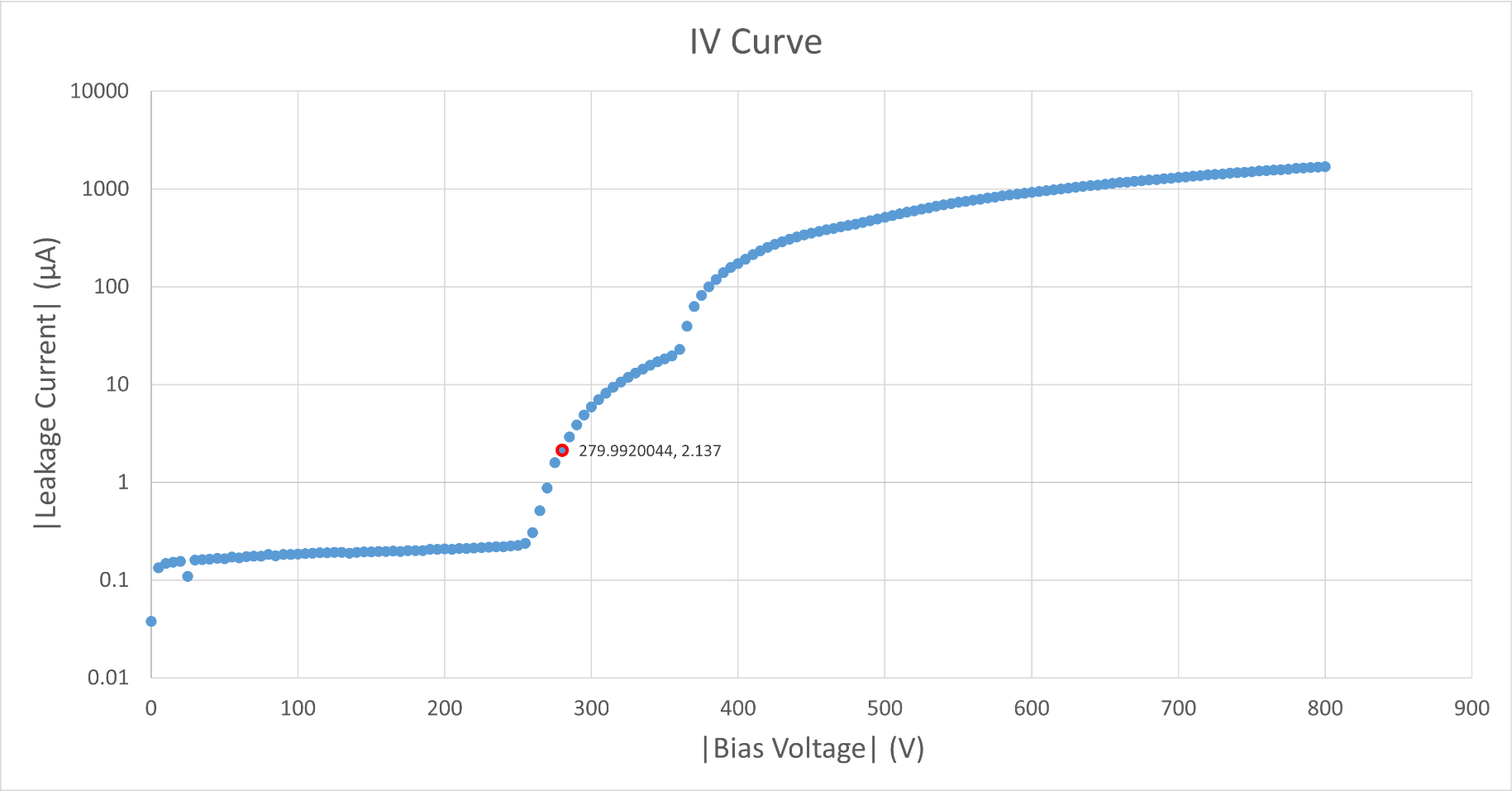 Sensor IV from CERN
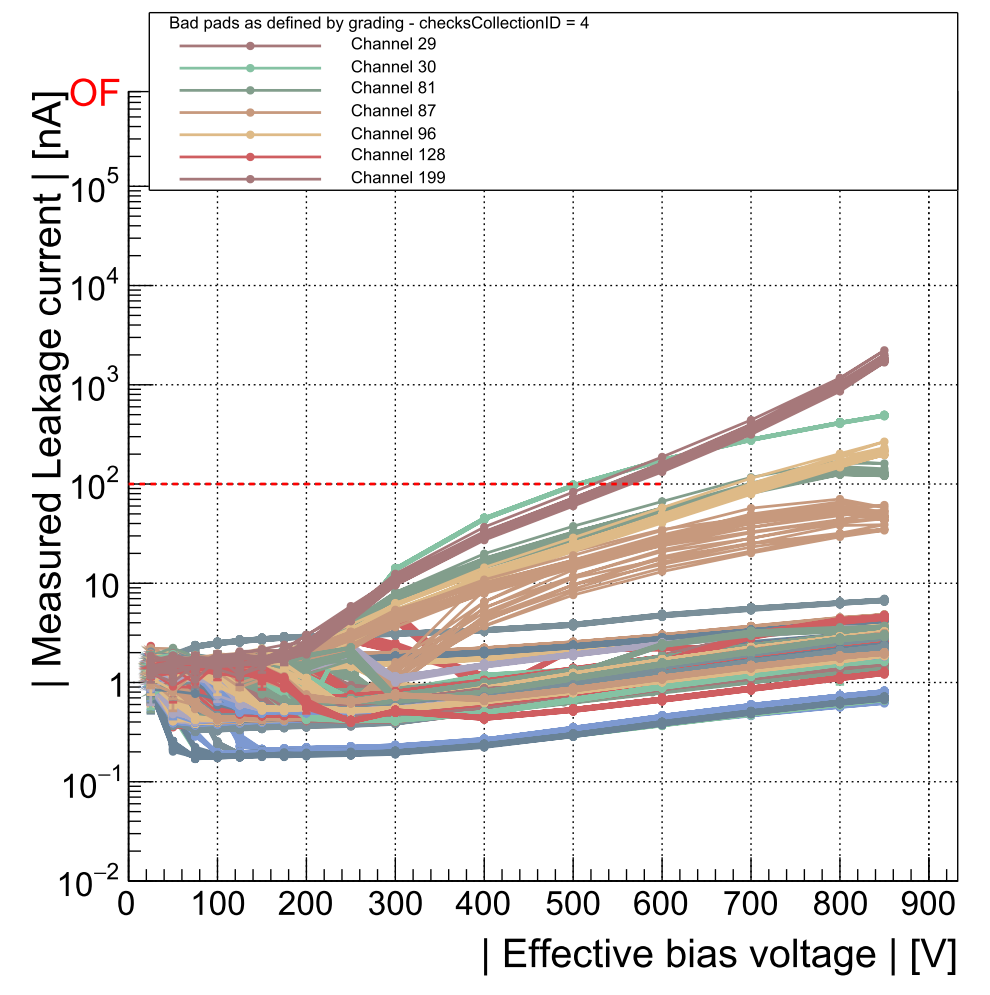 Total leakage
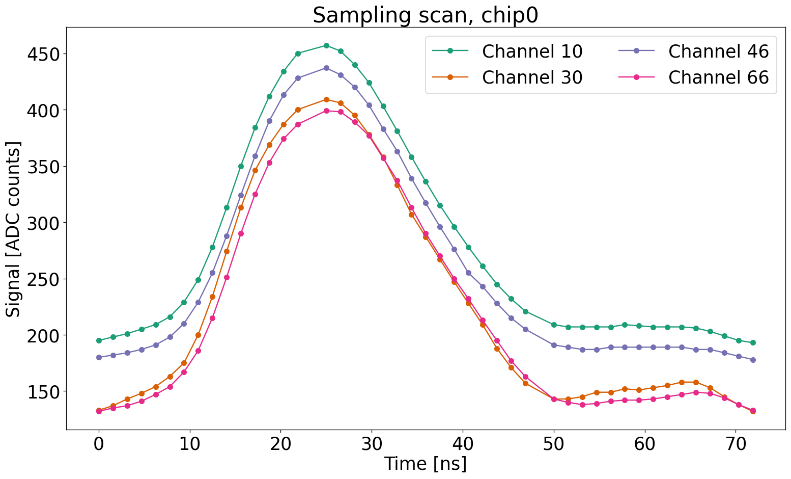 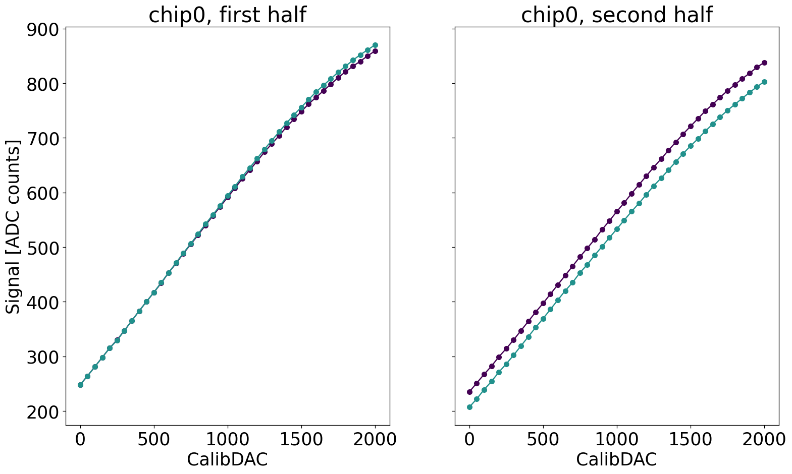 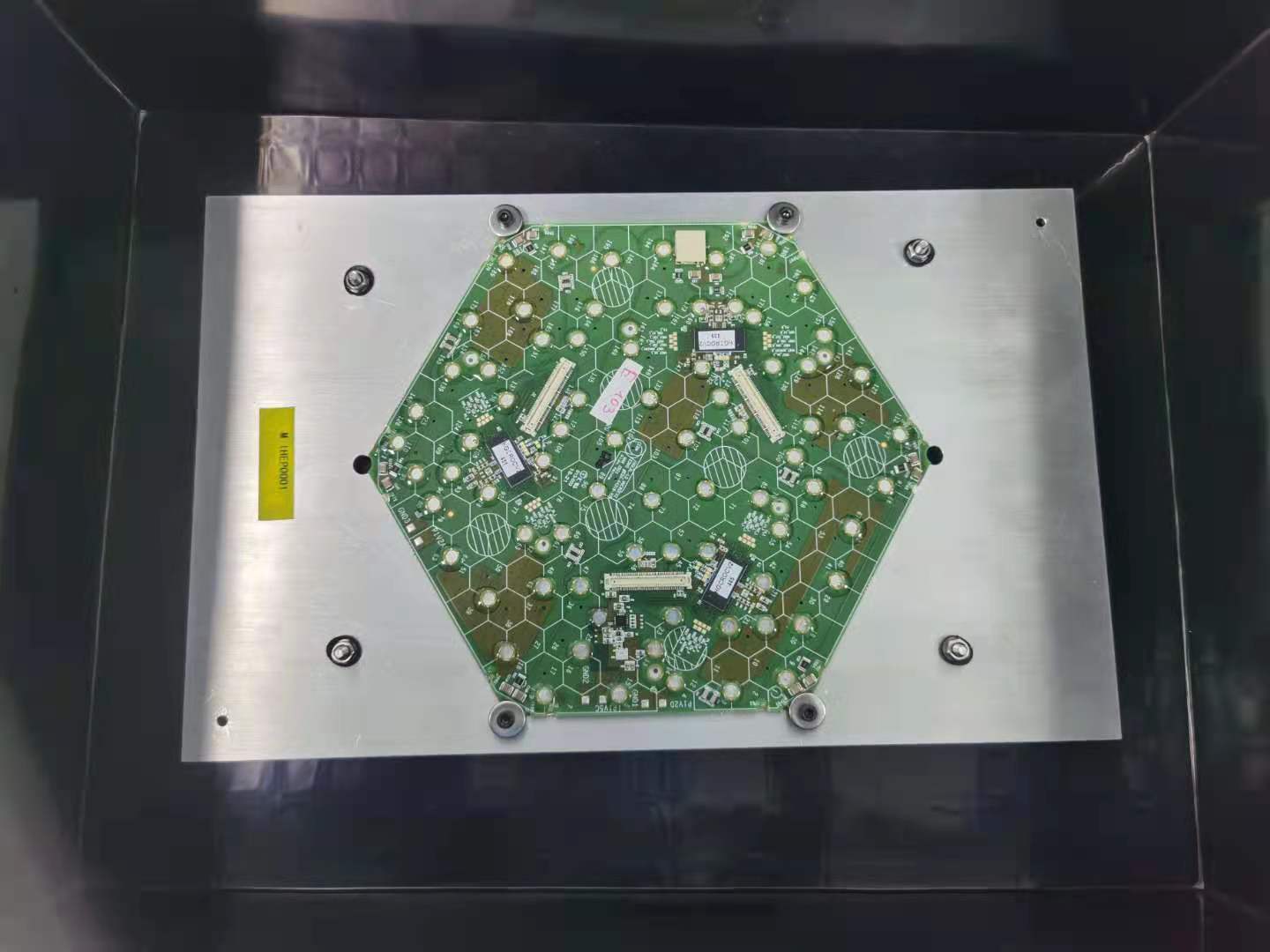 Charge injection scan
Sampling scan
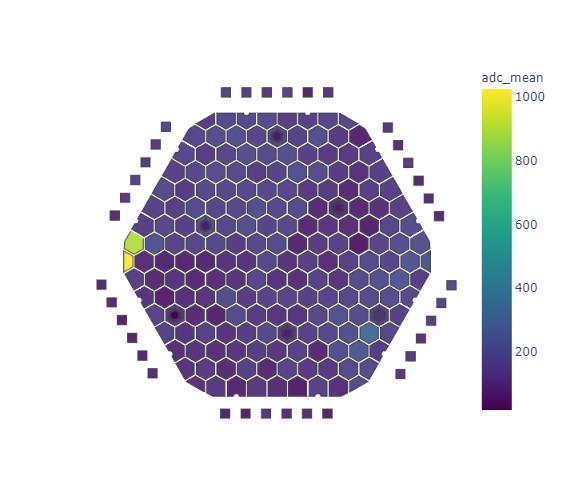 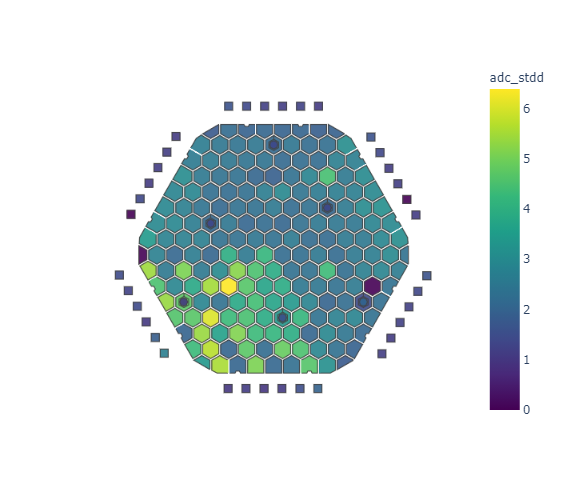 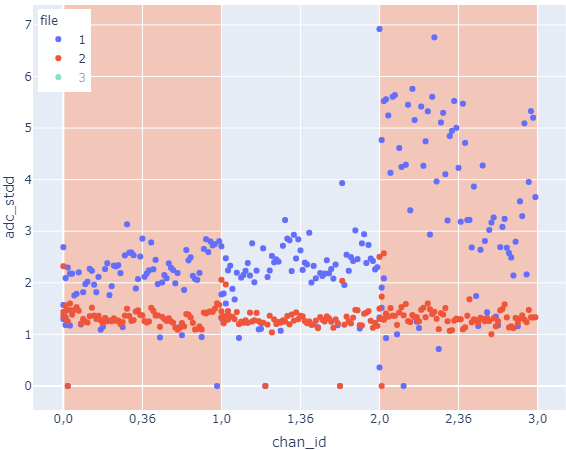 Module IHEP001
Noise Map
Pedestal Map
Noise before/after bonding
17
HGCal production database
HGCAL Database: an essential part of HGCAL construction
Record data of all steps in module production
GUI being developed: transmit information between MAC and CERN
Sensors, PCBs, baseplates, tooling; production testing results; shipping
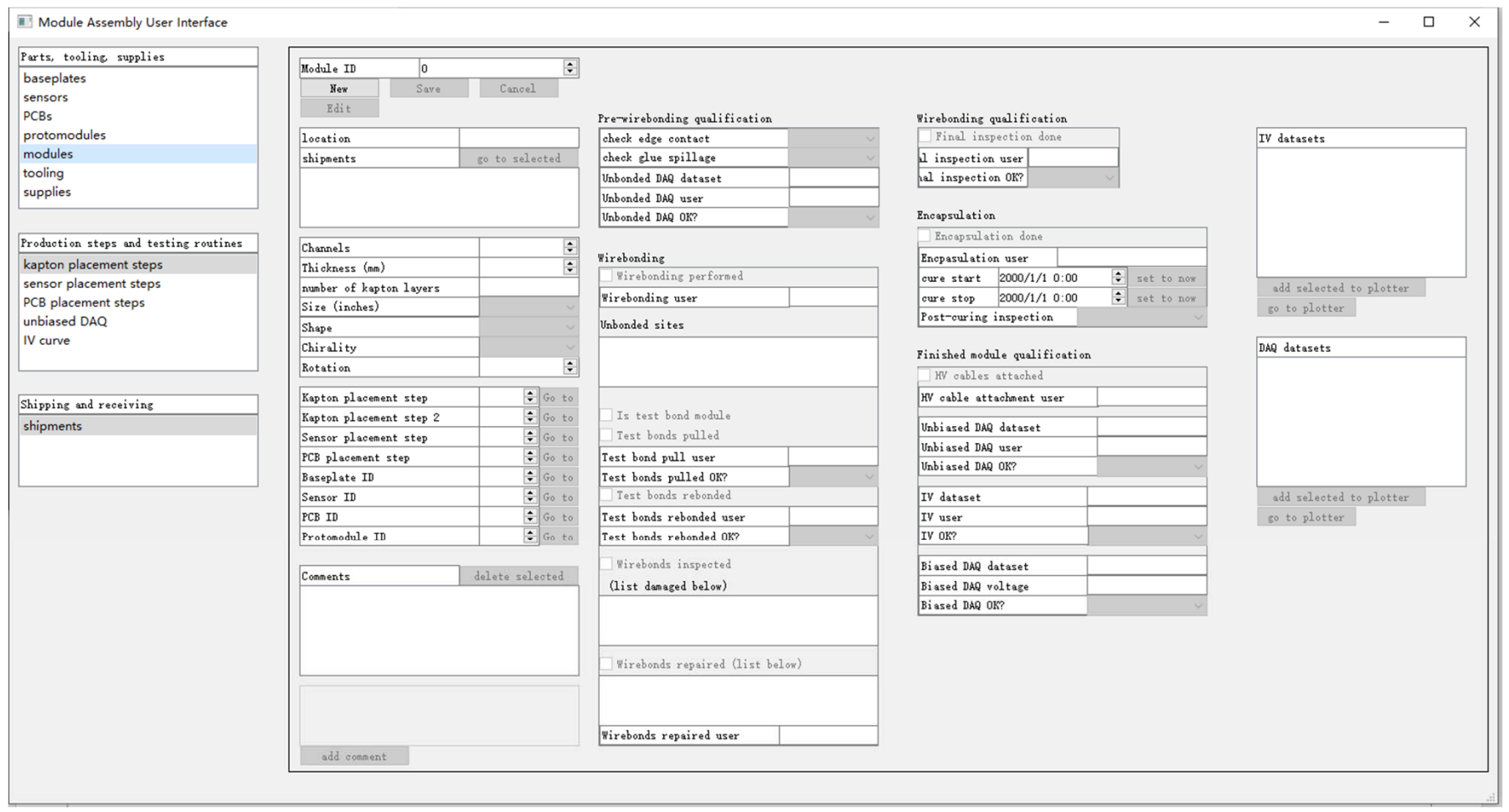 18
Summary
The Module Assembly Center at IHEP are almost ready
Infrasture and main equipment are ready and qualified
First 8 inch module is produced (key requirement for MAC qualification)
Including 130 nm radiation hard ASICs (temporary export licence)
Testing shows very good performance
Shipped back to CERN for beam test in coming September
More details about the Si Module in Feng Wang’s poster
Moving to production stage (possible delay since 2020/6)



THU,FDU,ZJU joined HGC(MAC) efforts since 2020.
Thanks funding support from NSFC, MoST, IHEP,THU…
19
Thanks
王峰
刘勇
苑超辰
程华杰
顾煜栋
郭佳林
王储
陶军全
张华桥
华慧玲
王泽炳
余涛哲
参与第一块模块制作的部分成员合影：2021/6
20